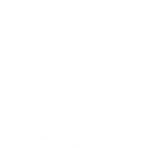 “APLICA INMEDIATAMENTE…”
¡LOGRA UN CAMBIO RÁPIDO
Y POTENTE!
CRISTIAN SOLÍS CALDERÓN
CMC CHILE, 2022
Ámbitos de aplicación de gemelos digitales
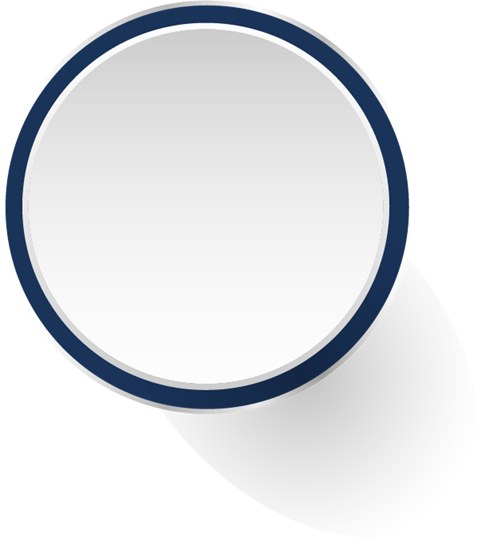 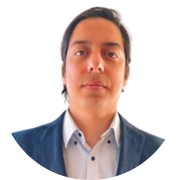 CRISTIÁN SOLÍS CALDERÓN
Socio Iquant Consulting 
csolis@iquantconsulting.com
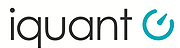 Actuales Modelos de Predicción de Fallas
Machine Learning
Monitoreo por condición
Costos Totales (en 3 años)
Promedio
Costoso
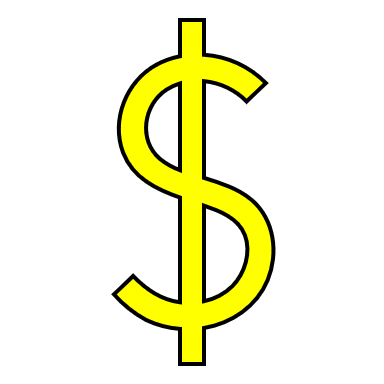 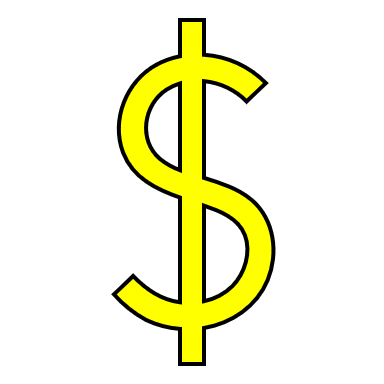 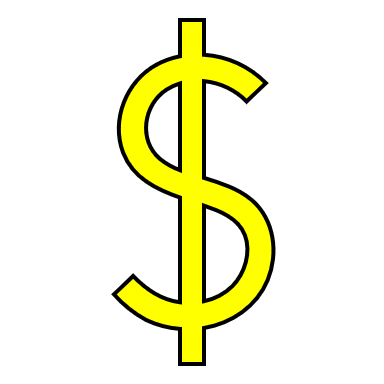 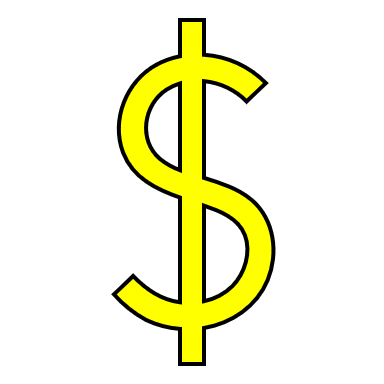 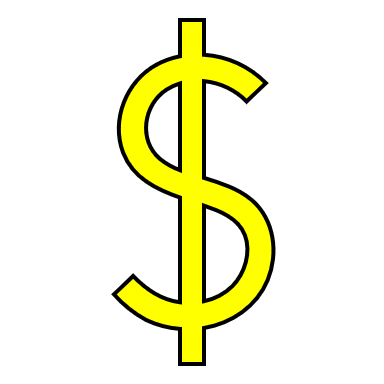 Retorno de inversión (ROI)
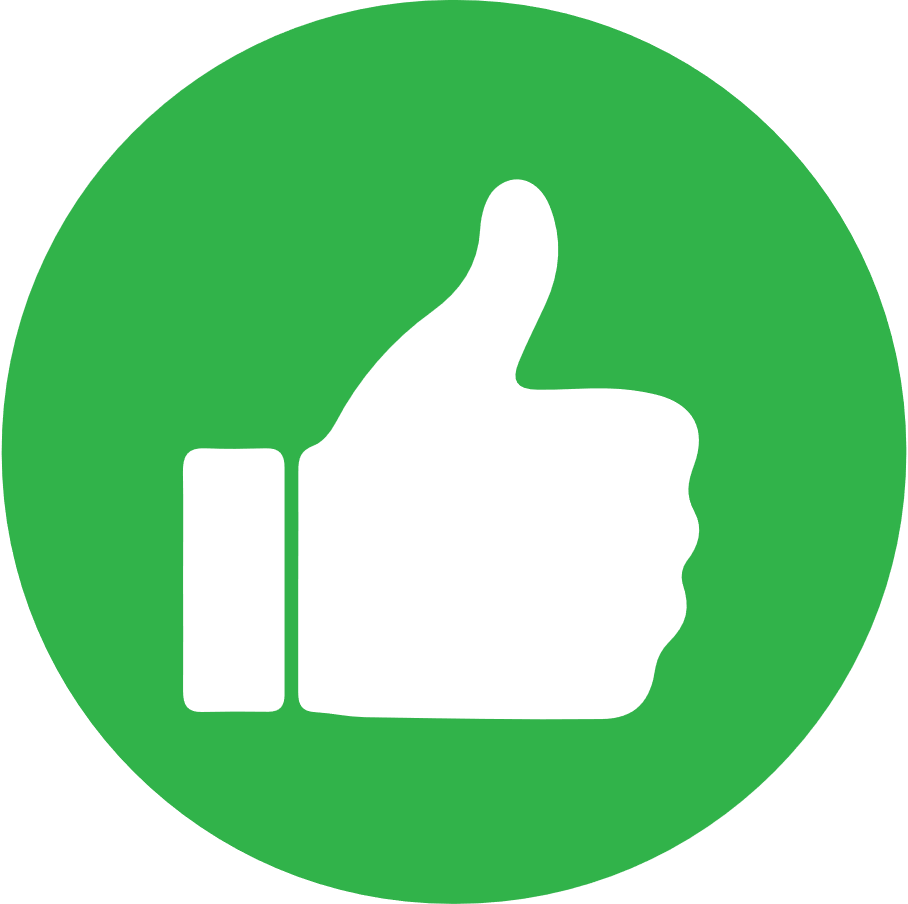 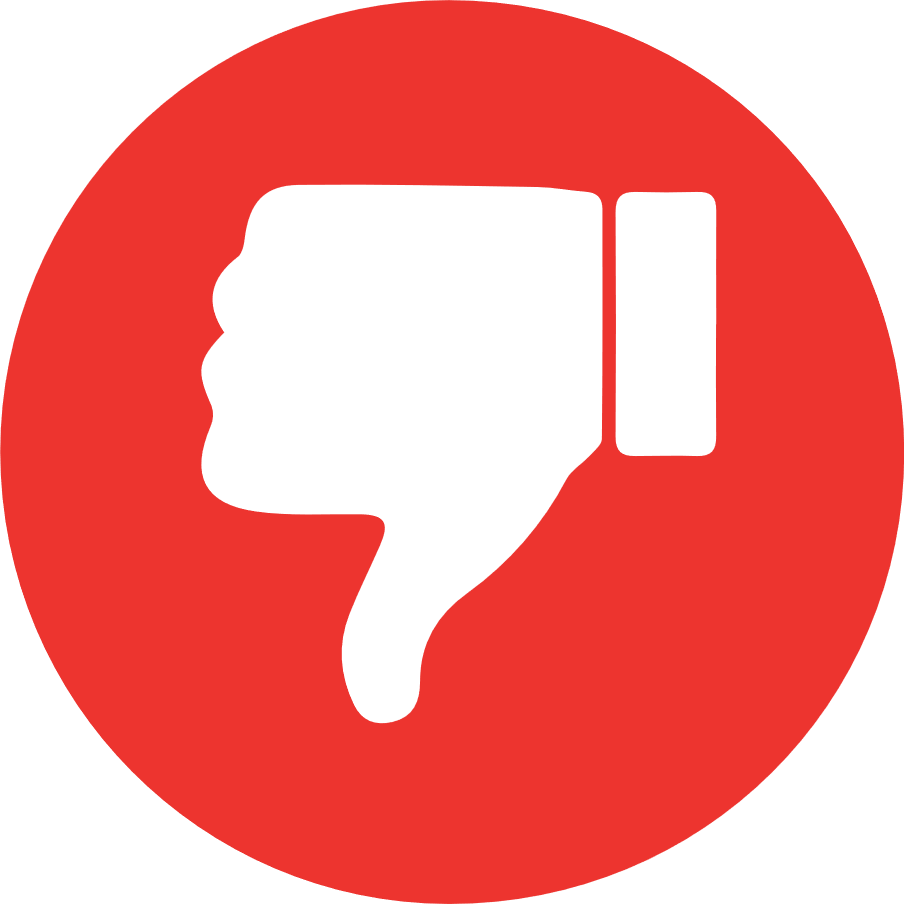 Mediano Plazo
Largo Plazo
Dedicación del personal
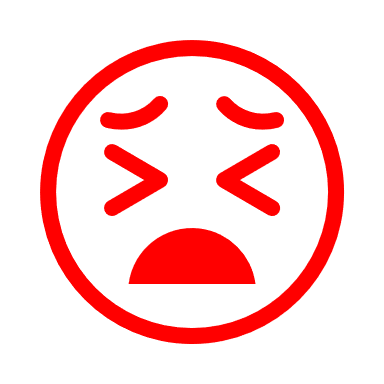 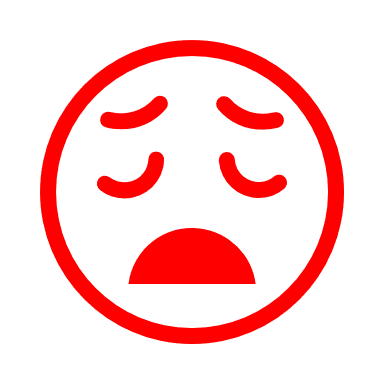 Alto
Medio
Datos históricos
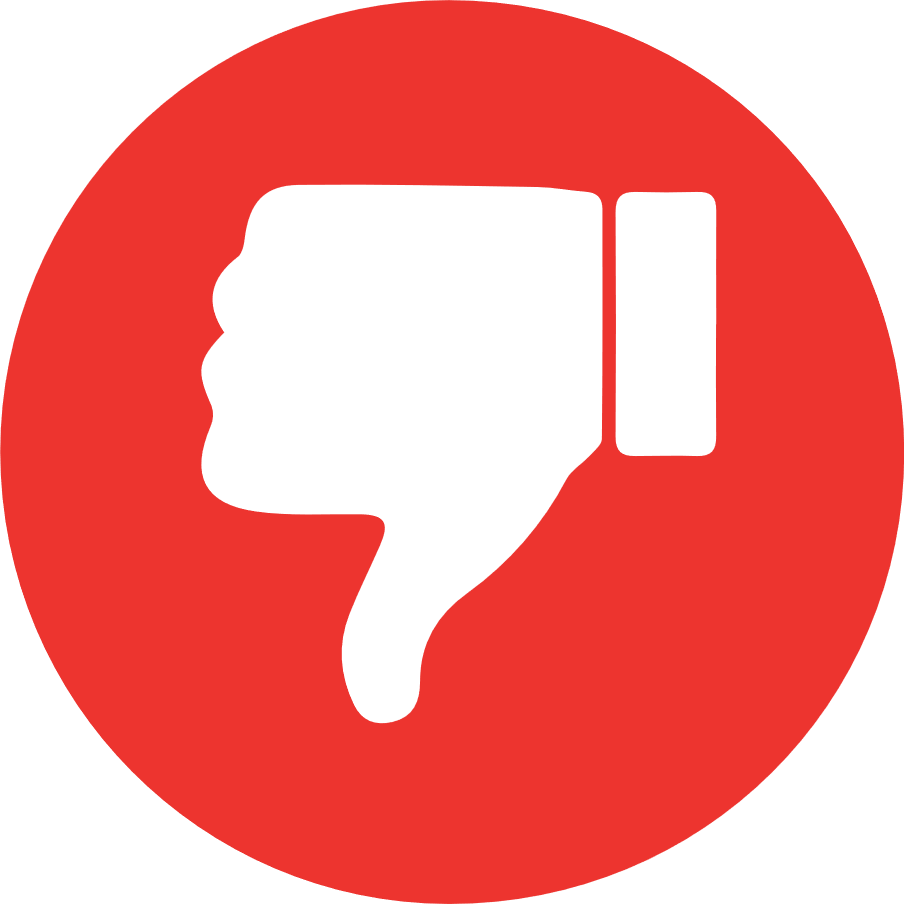 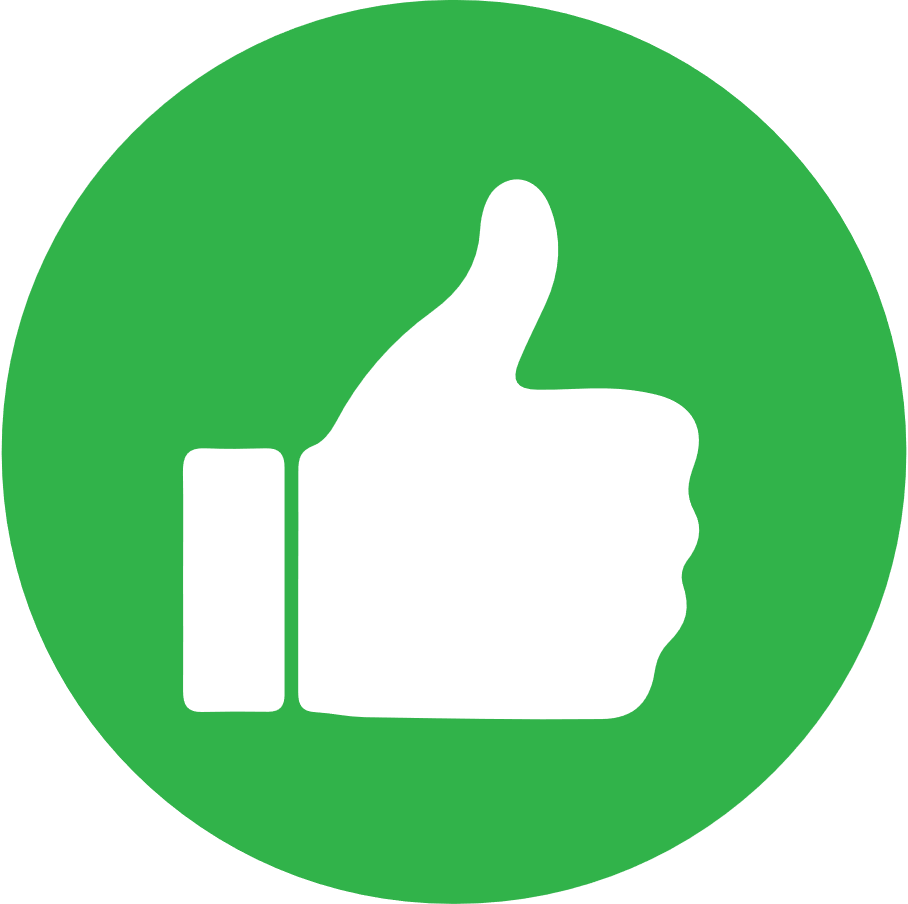 No
1 - 5 años
Cantidad de sensores
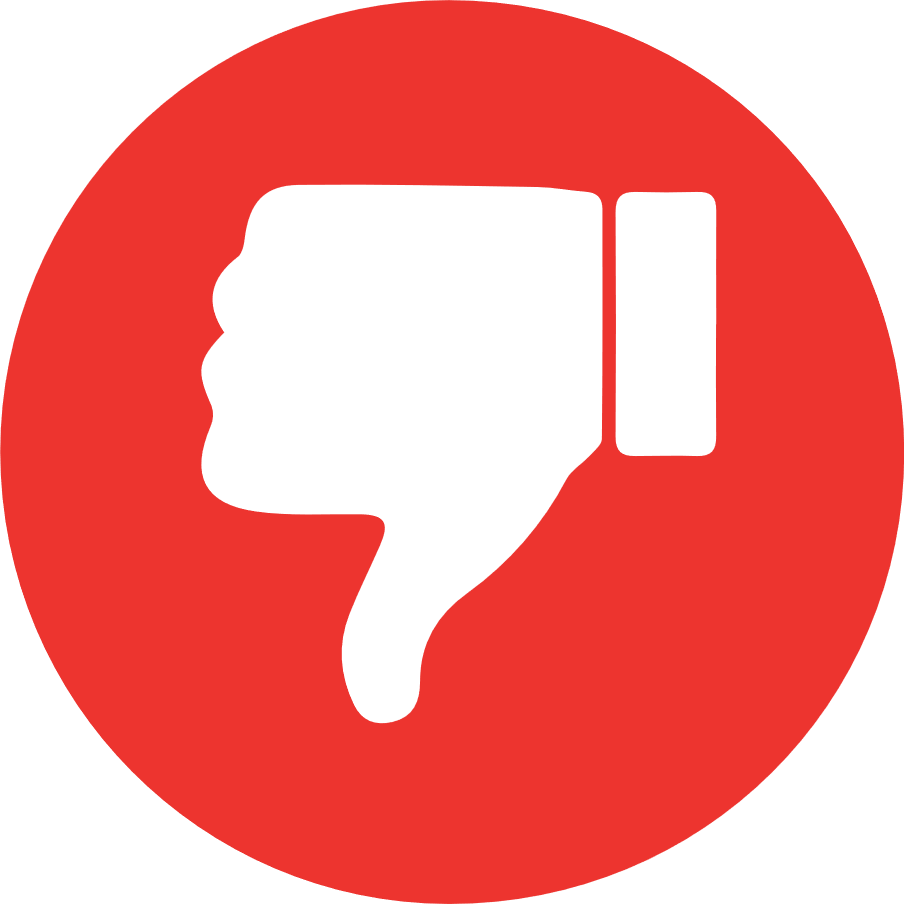 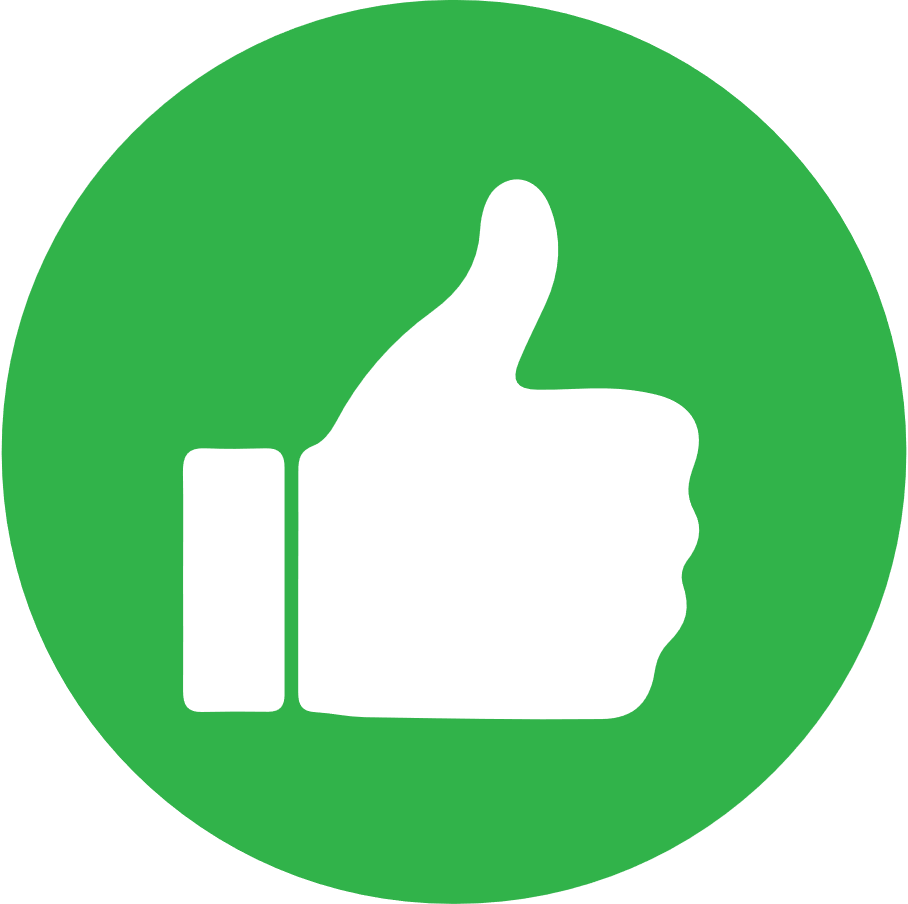 Baja
Alta
Velocidad de implementación
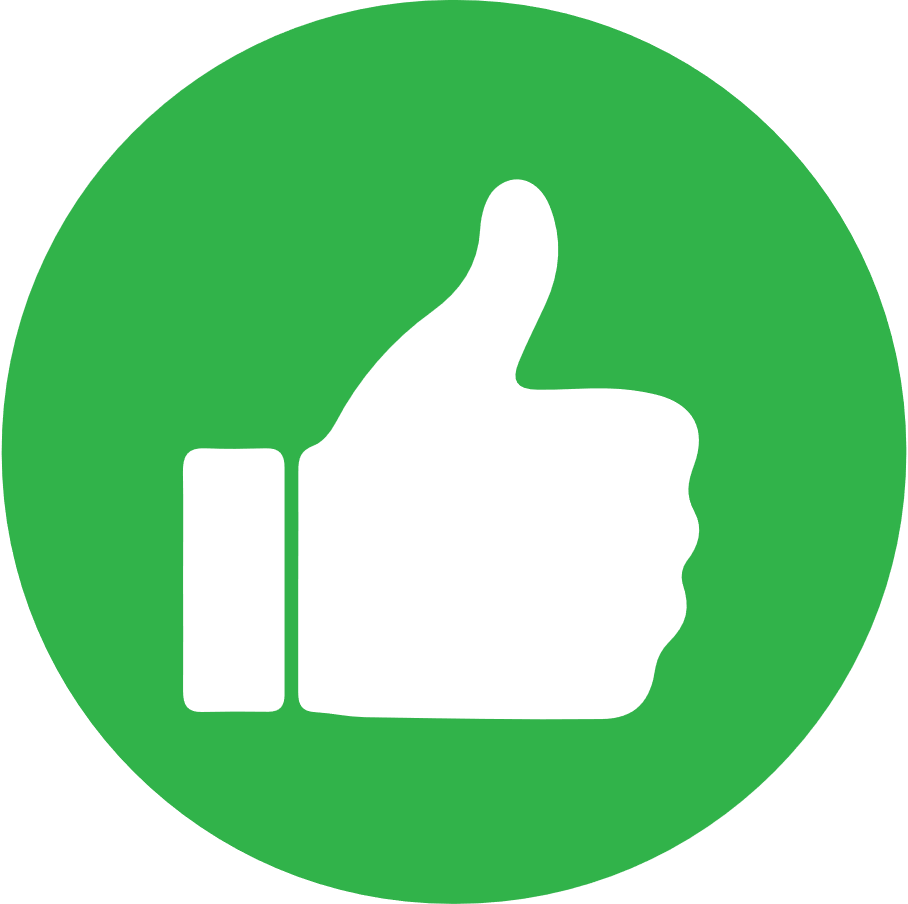 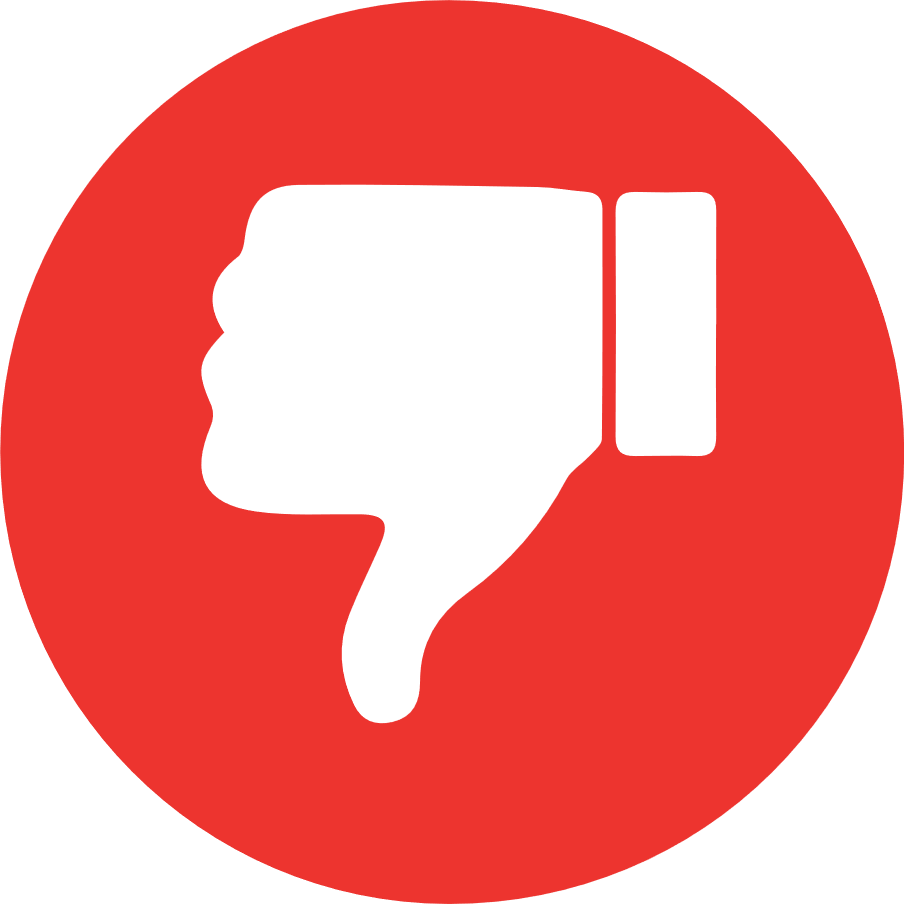 ≈ 1 Mes
6 - 18 Meses
Redundancia de Alertas
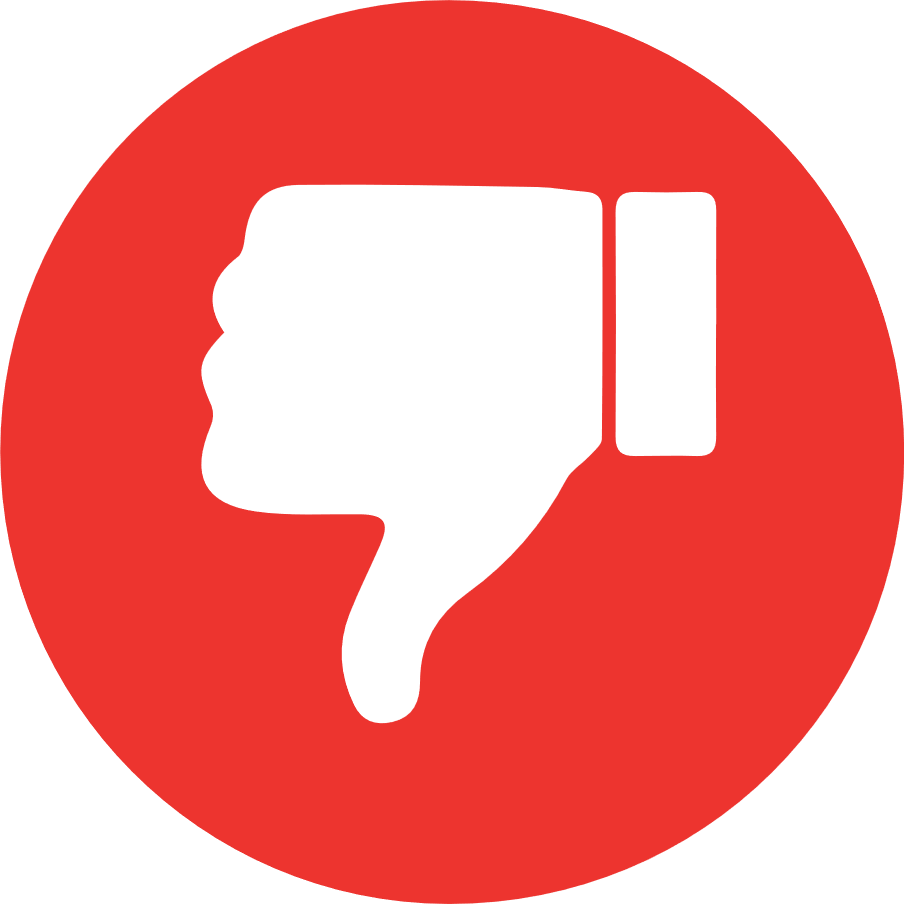 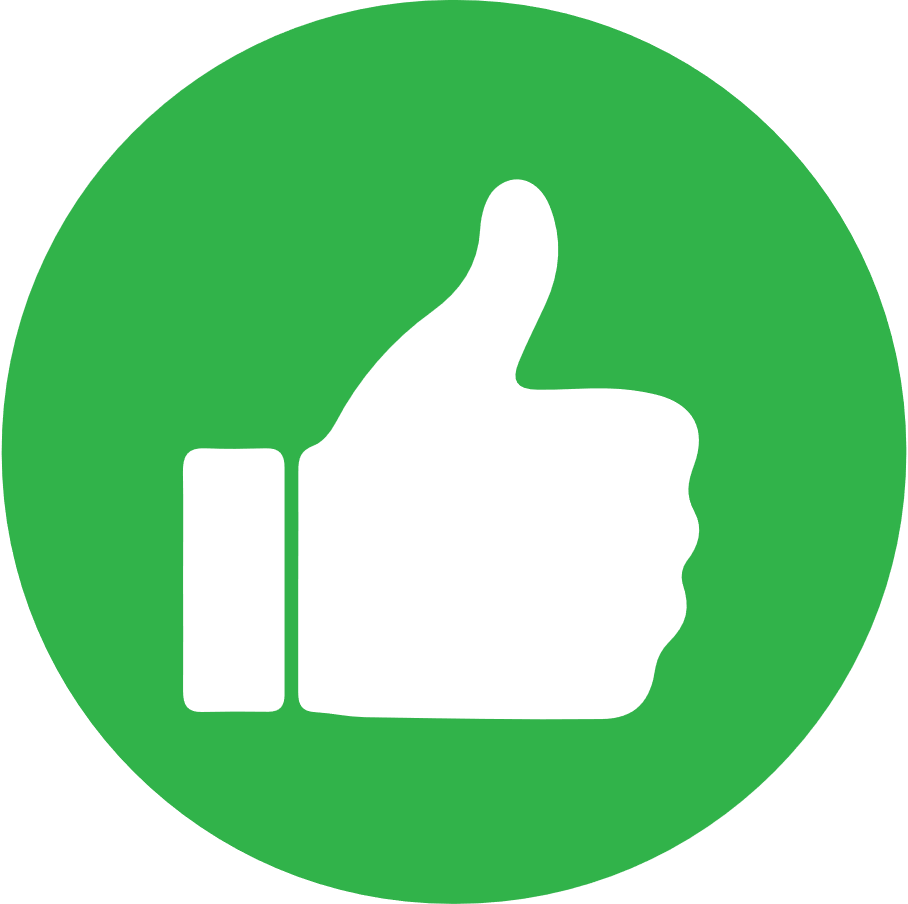 Alta
Media
Asertividad de Alertas
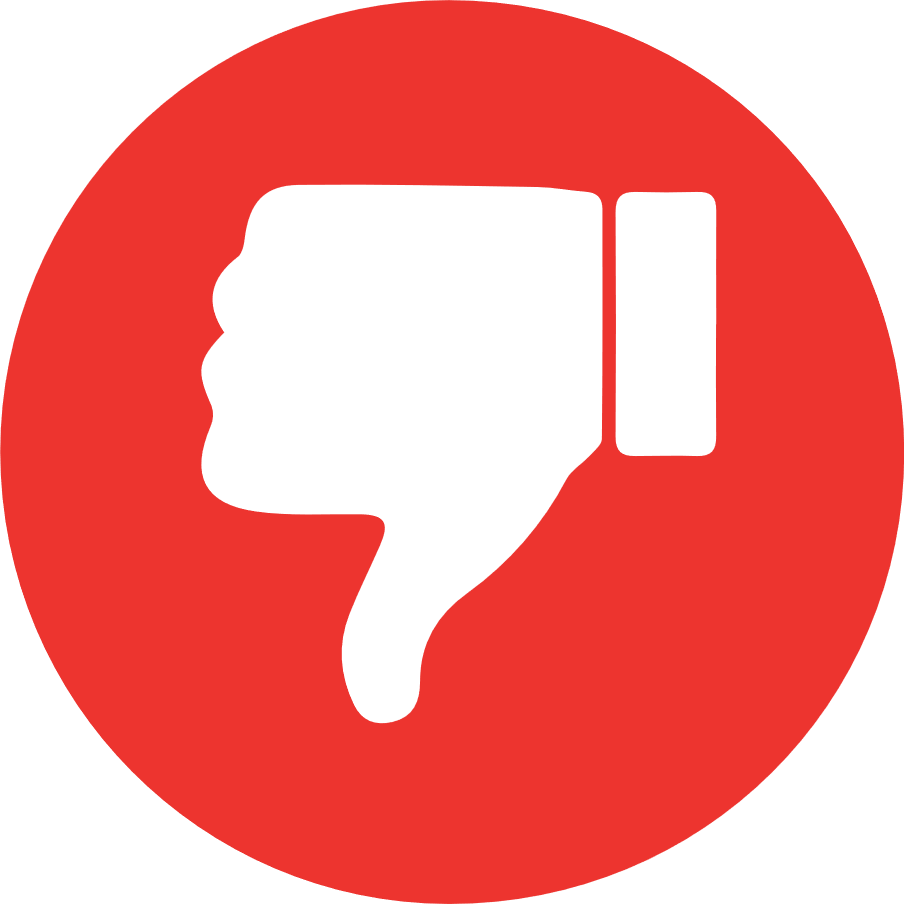 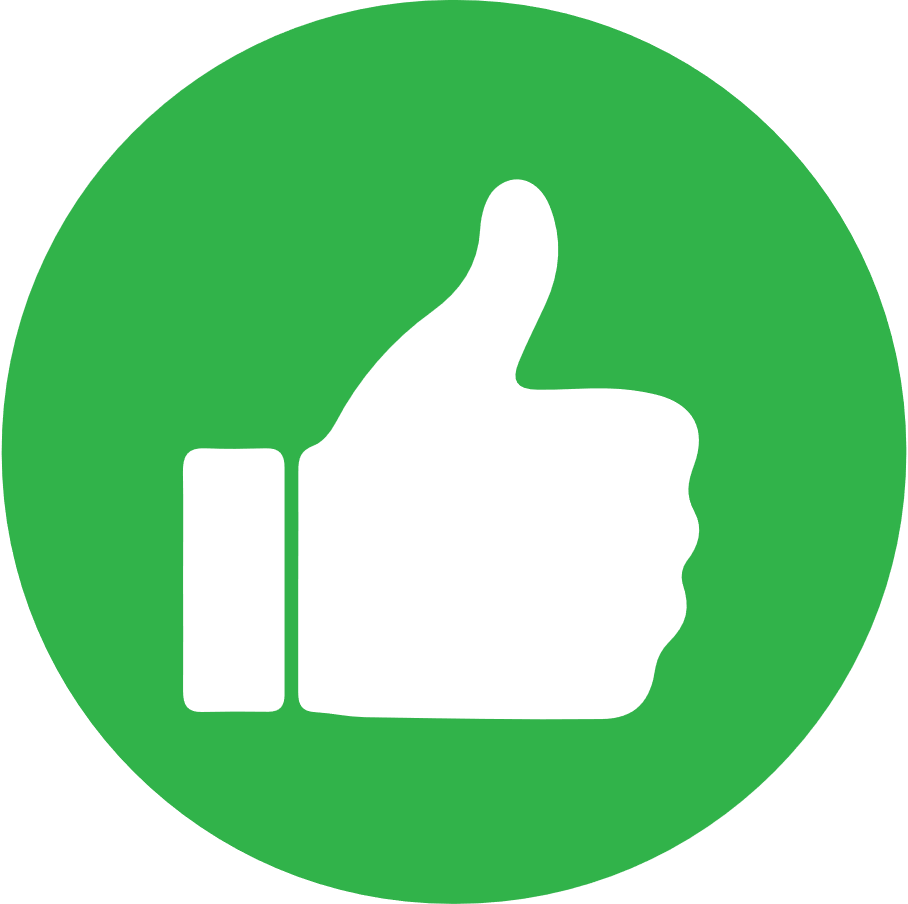 25% - 75%
50% - 85%
Arthur Eddington, el hombre hizo famoso a Albert Einstein
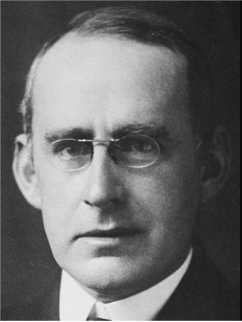 Si se descubre que su teoría va en contra de la segunda ley de la termodinámica, no le doy ninguna esperanza; no le queda más que derrumbarse en la más profunda humillación.
¿Técnicamente hablando qué significa iDDS?
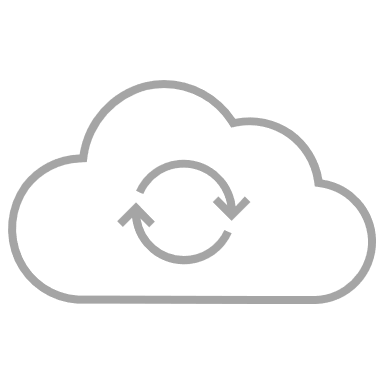 Asimilación
Ingeniería Inversa
Ensuciamiento
Desgaste
Perdidas energéticas
Mundo Virtual
Mundo Real
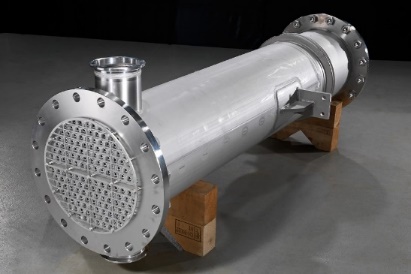 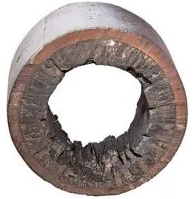 Formulación del modelo
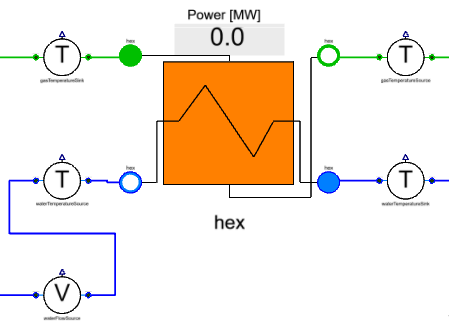 Validación/Evaluación
Verificación
Simulación del modelo
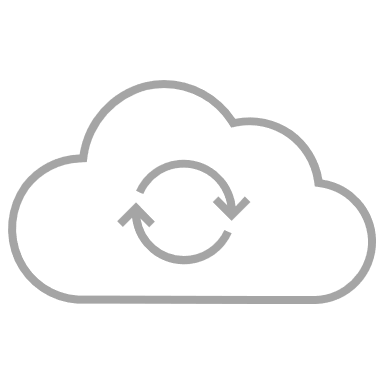 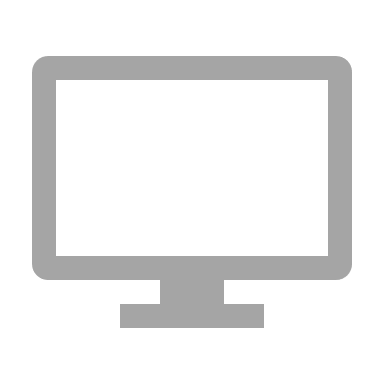 Ingeniería Directa
Optimización y eficiencia
Pronostico
DEMO Digital Twin
DEMO Digital Twin
¿Por qué iDDS Model-Driven?
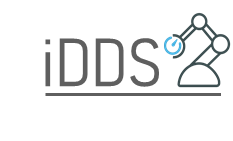 Machine Learning
Model-Driven
(Digital Twin)
Monitoreo por condición
Costos Totales (en 3 años)
Promedio
Costoso
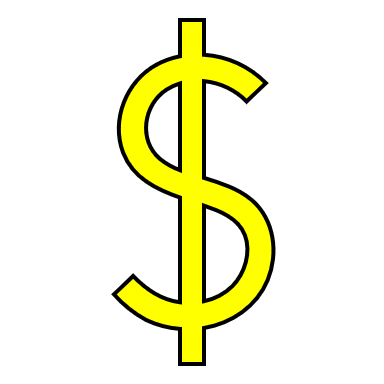 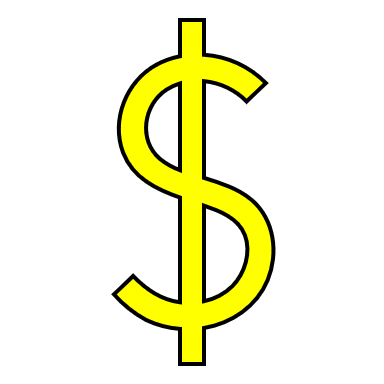 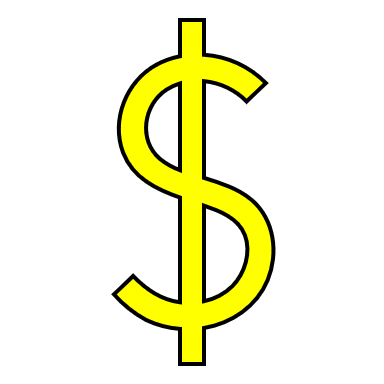 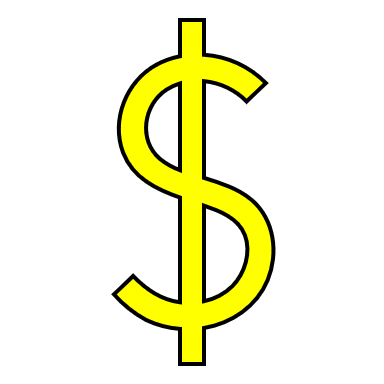 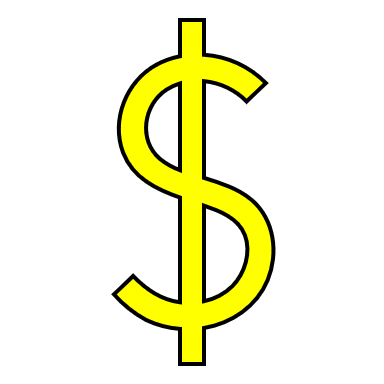 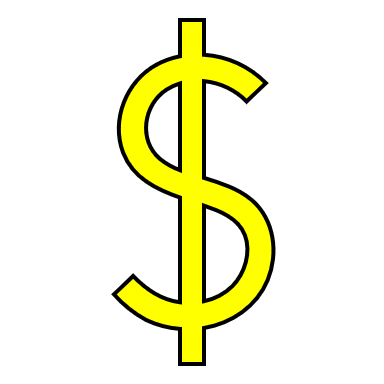 Económico
Retorno de inversión (ROI)
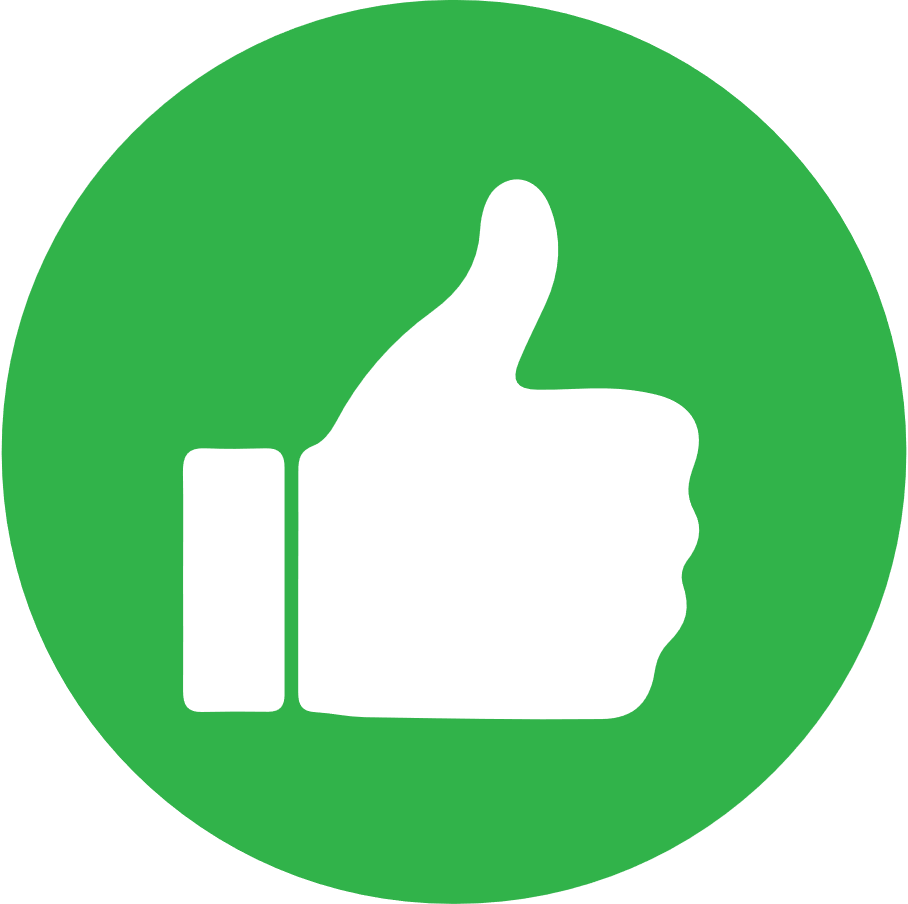 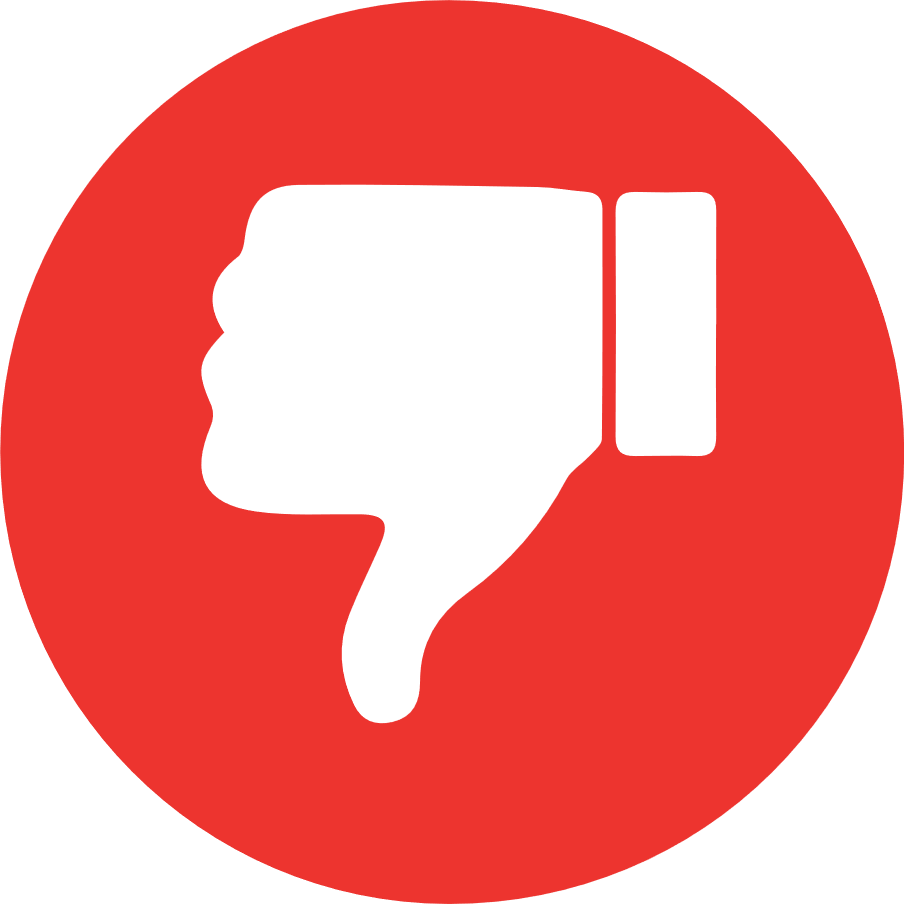 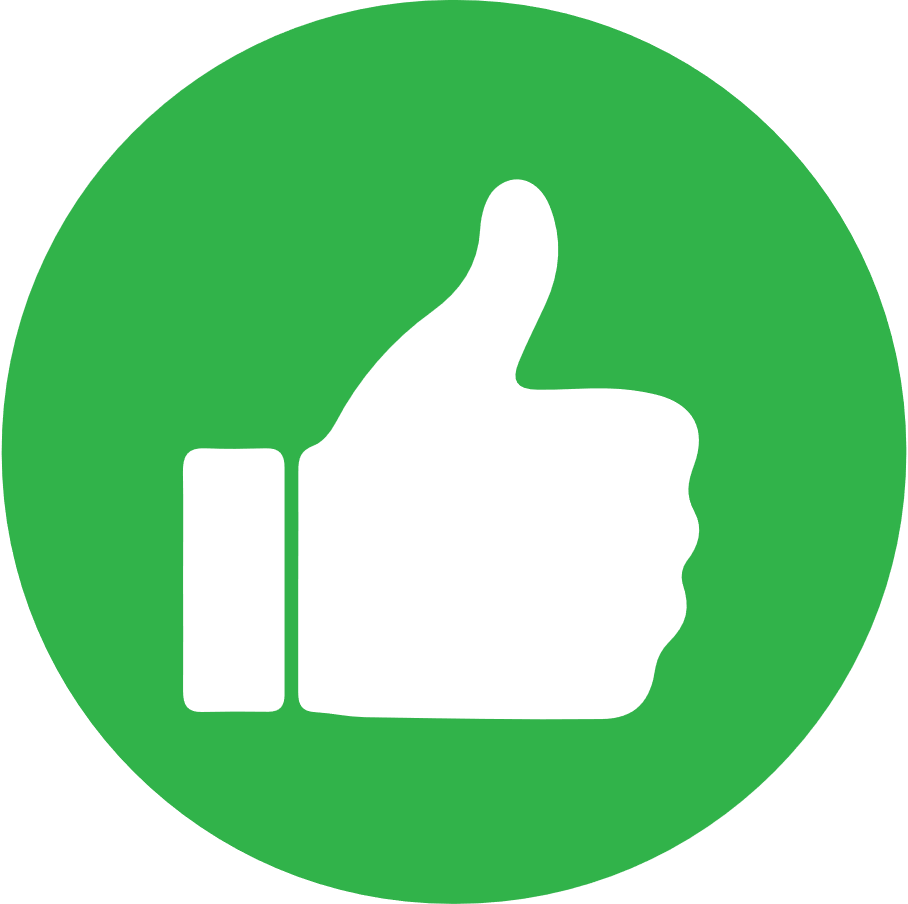 Mediano Plazo
Largo Plazo
Corto Plazo
Dedicación del personal
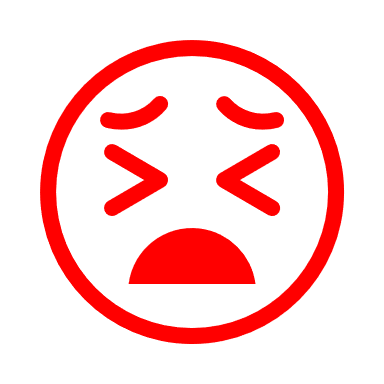 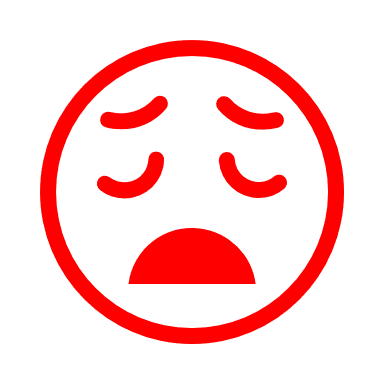 Bajo
Alto
Medio
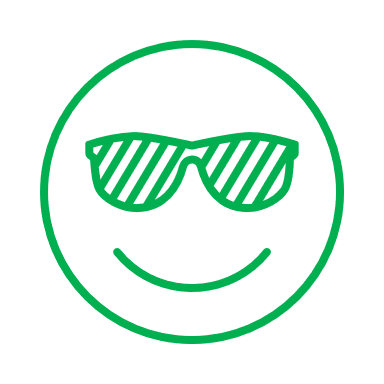 Datos históricos
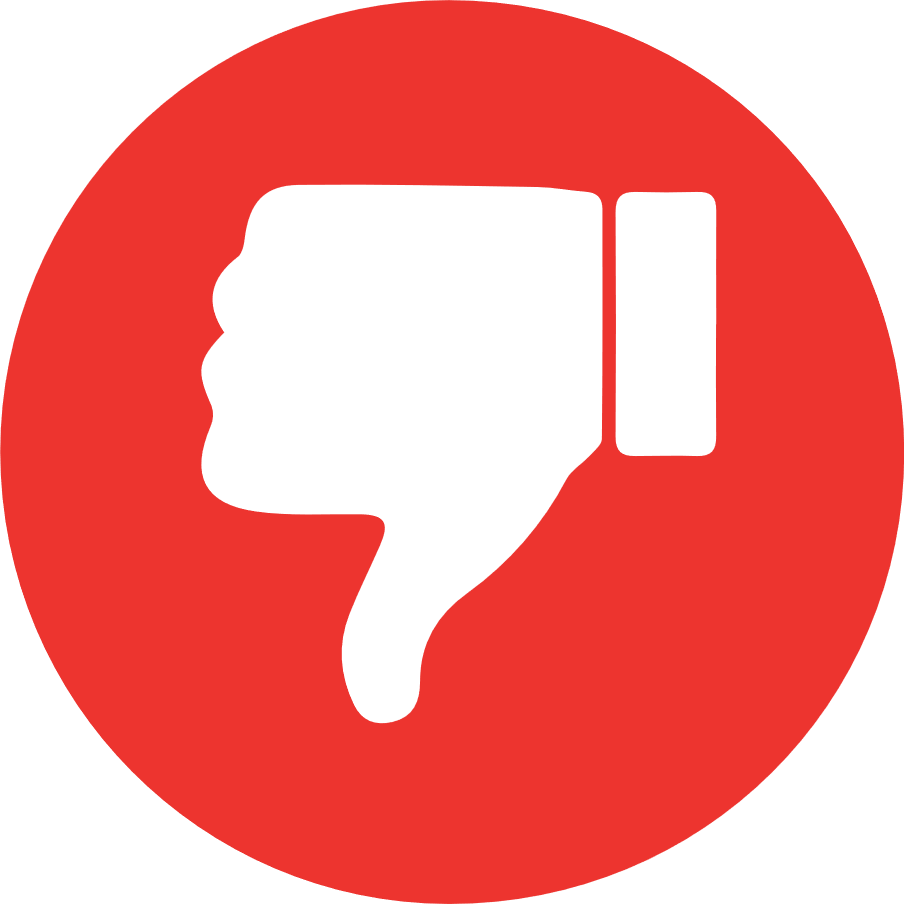 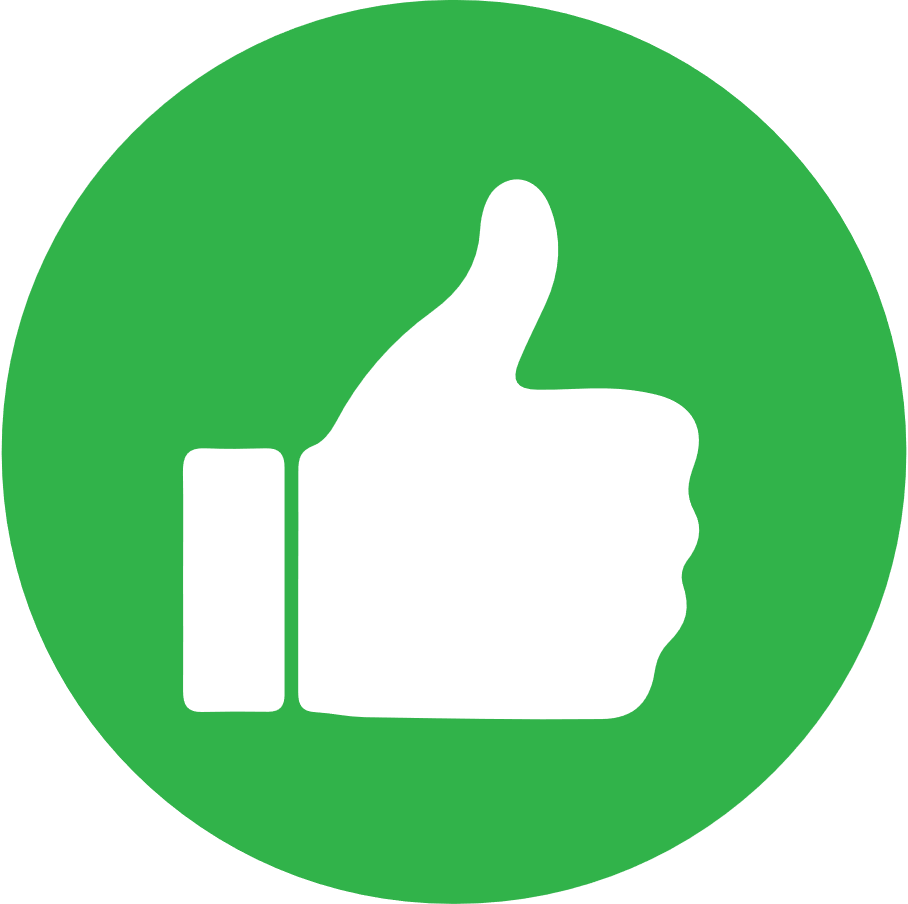 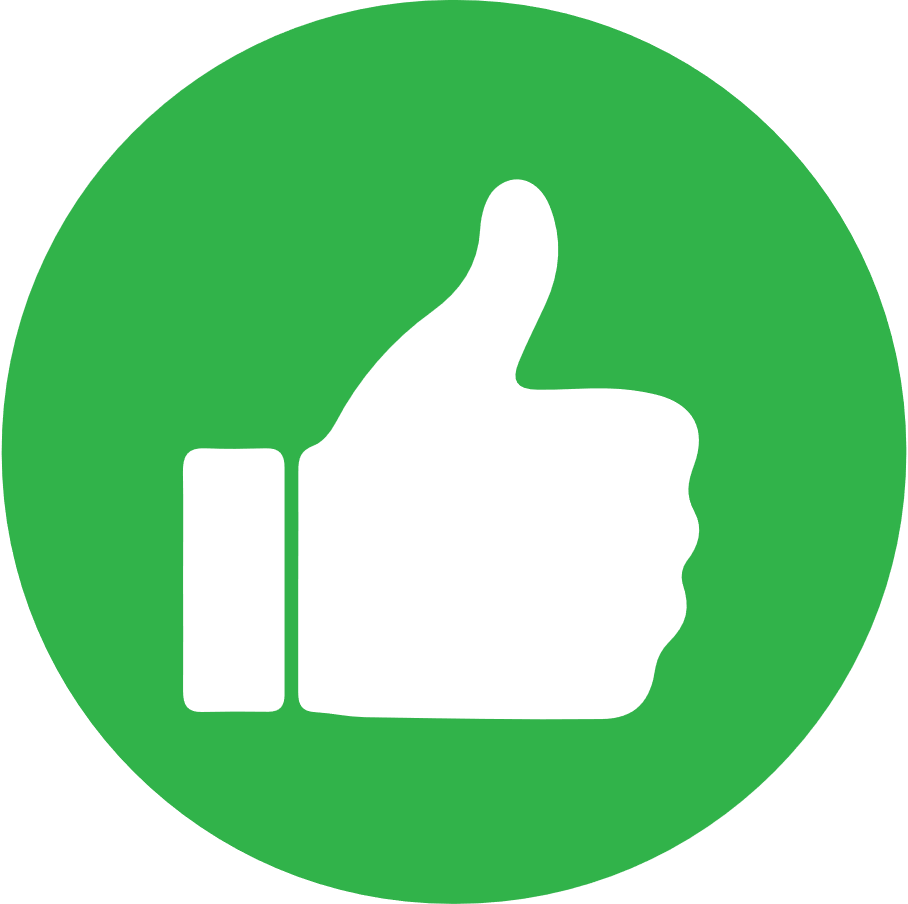 No
1 - 5 años
No
Cantidad de sensores
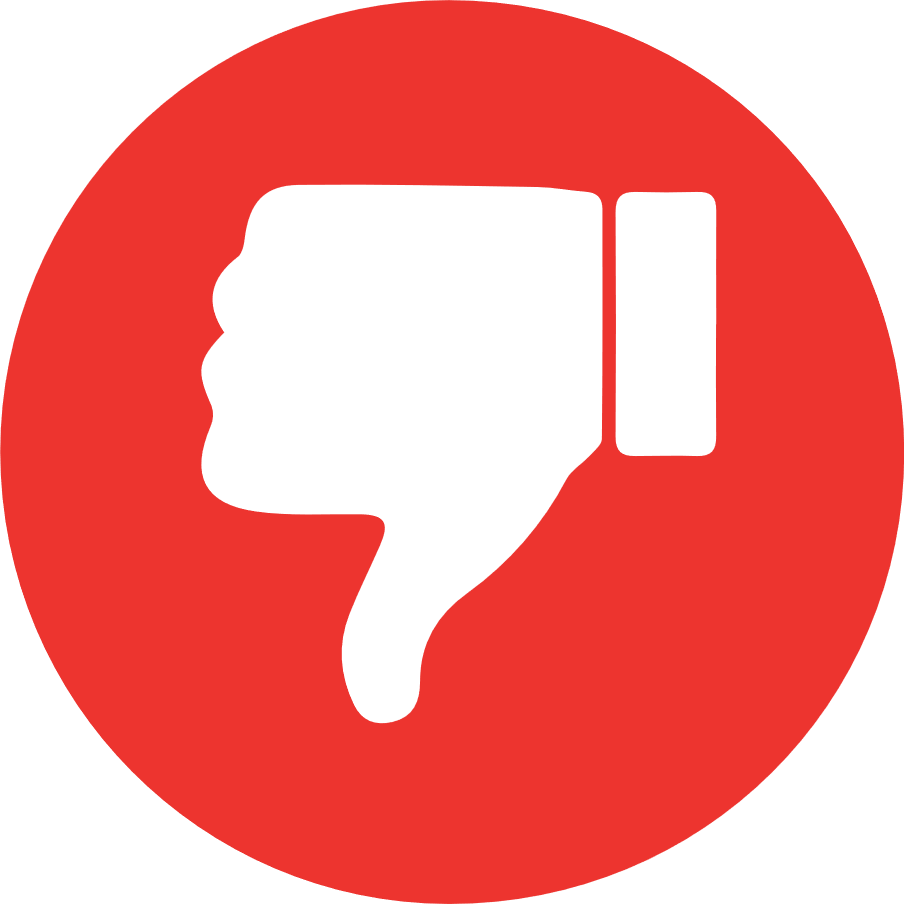 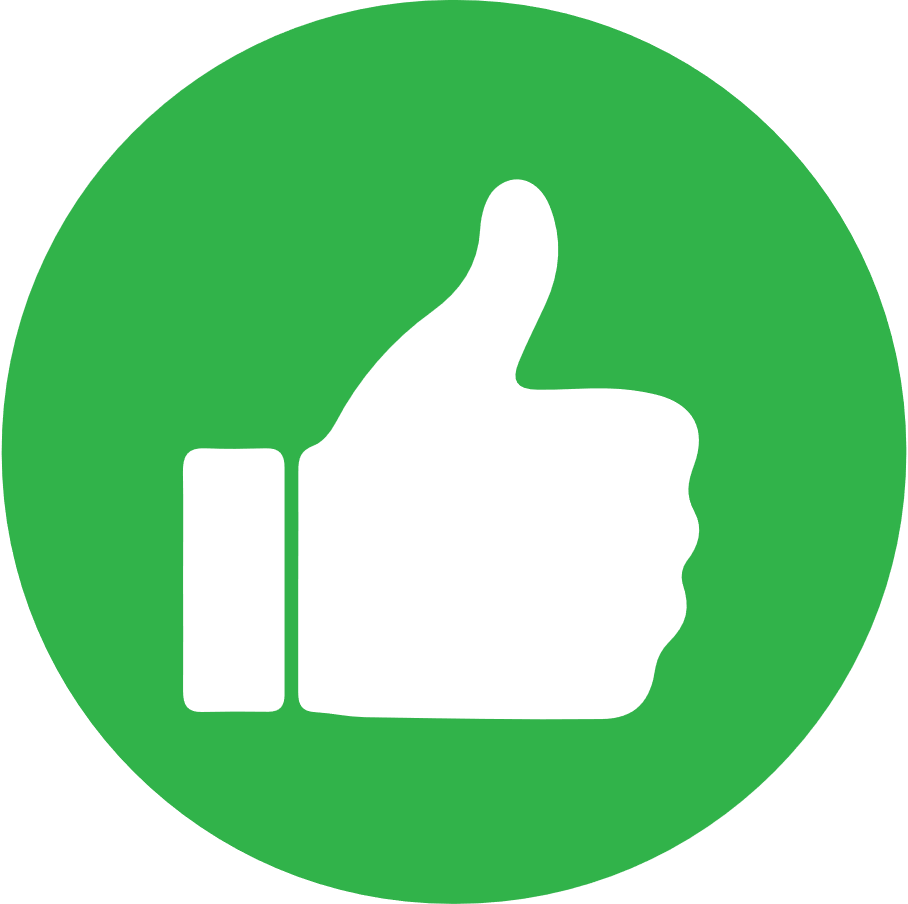 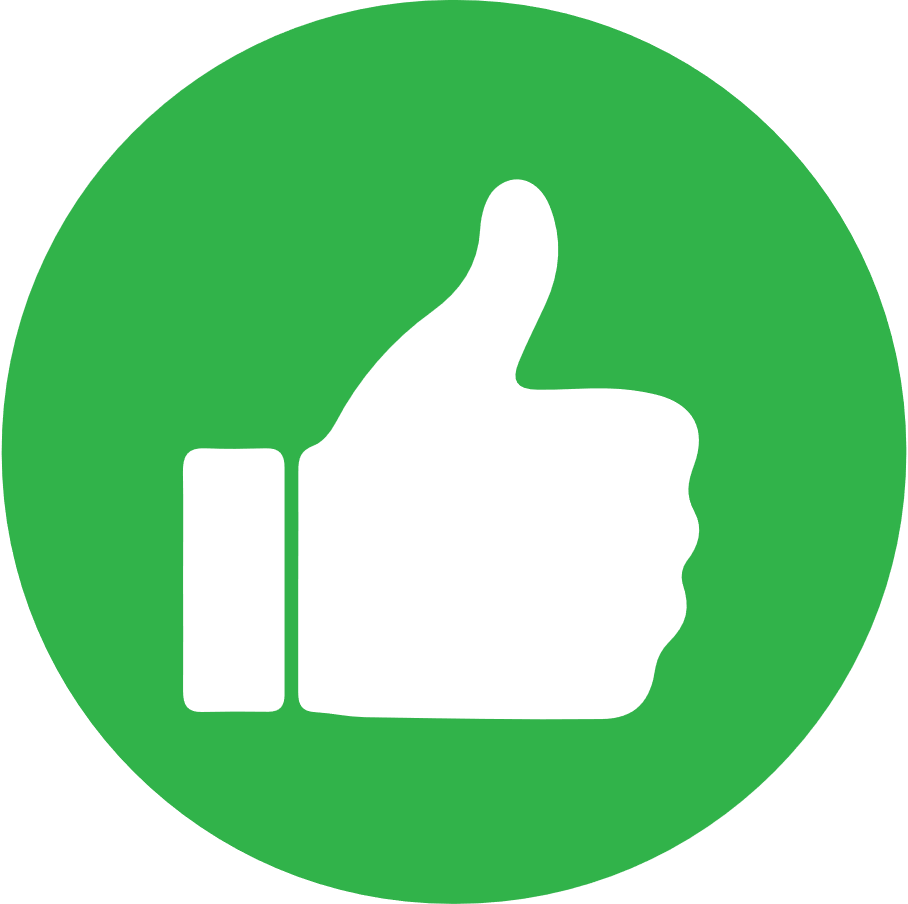 Baja
Media
Alta
Velocidad de implementación
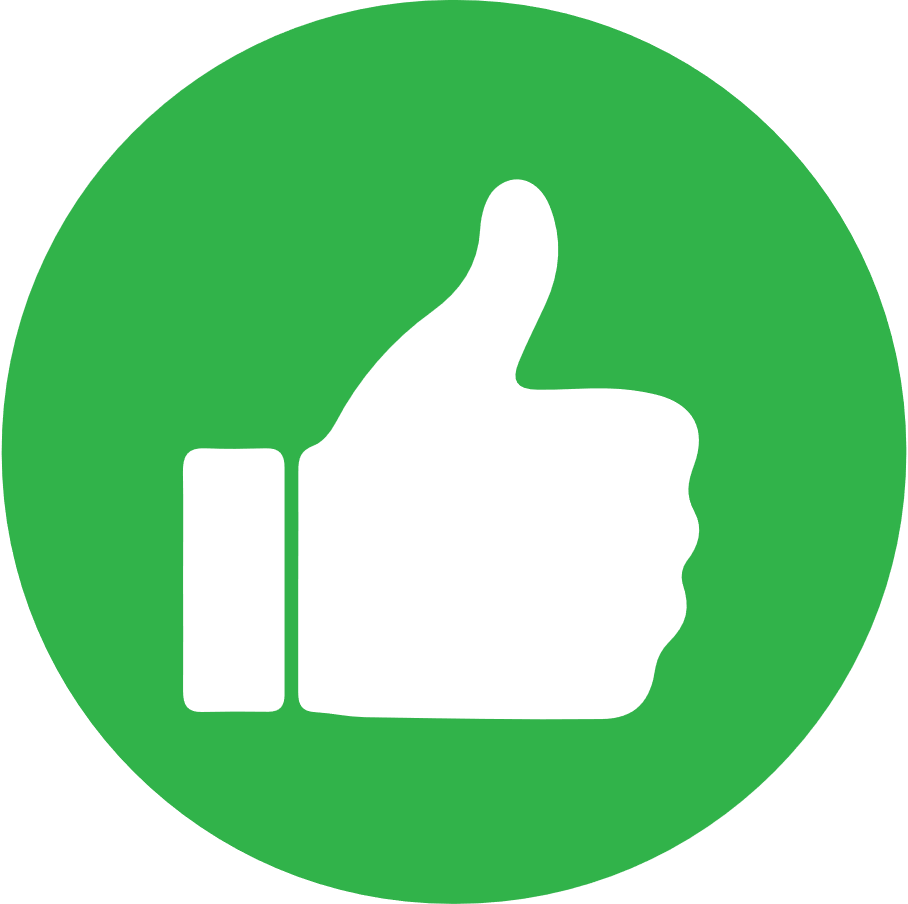 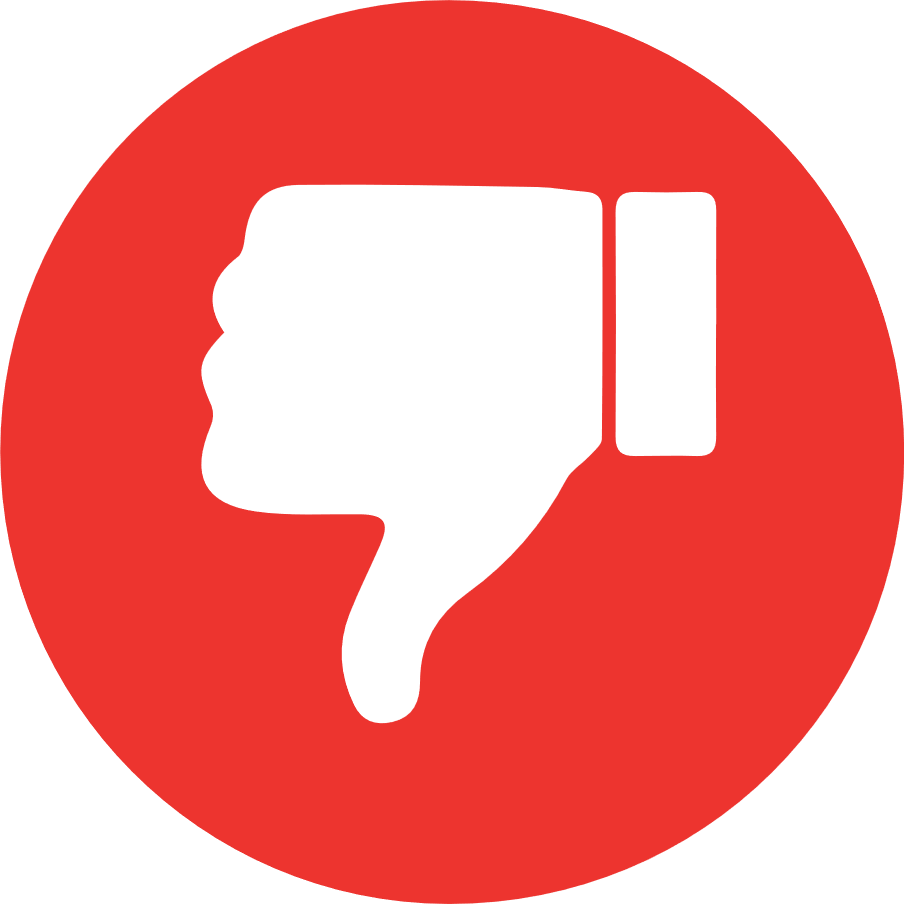 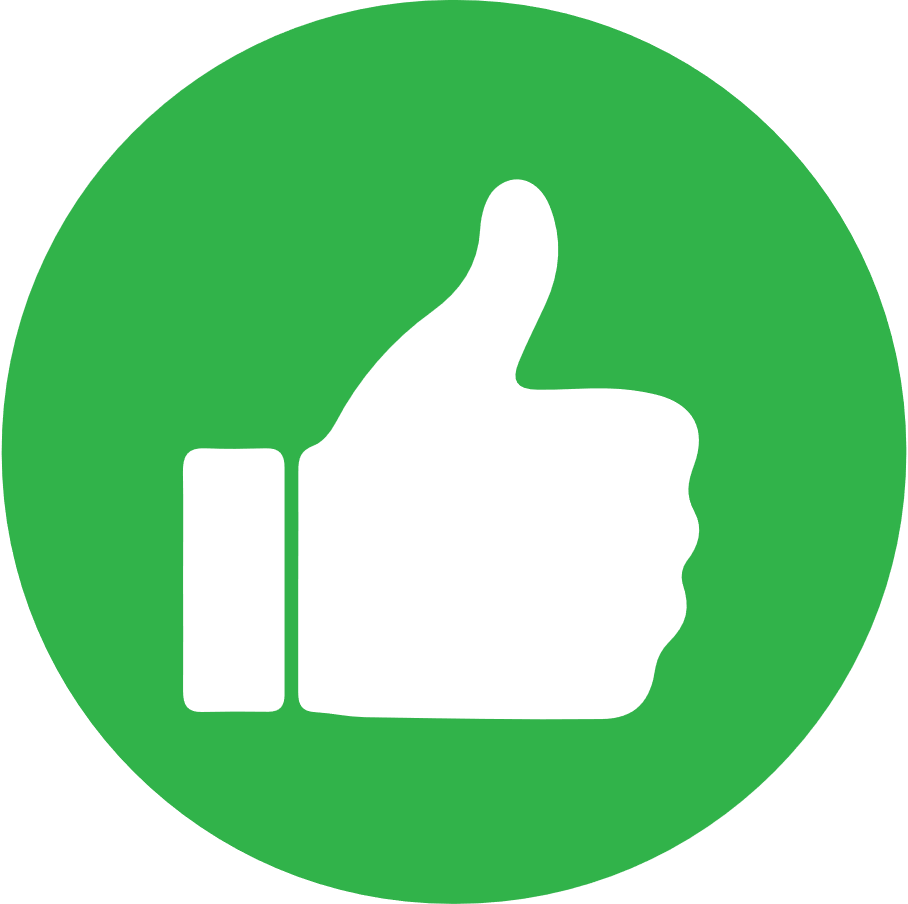 ≈ 3 Meses
≈ 1 Mes
6 - 18 Meses
Redundancia de Alertas
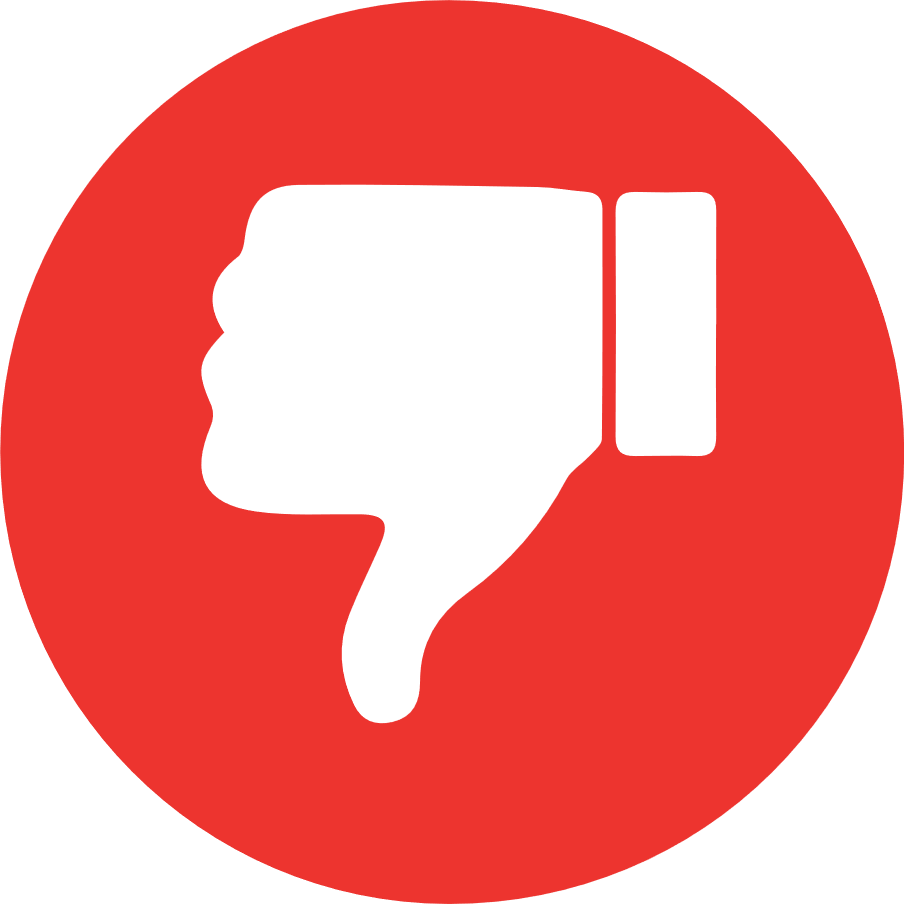 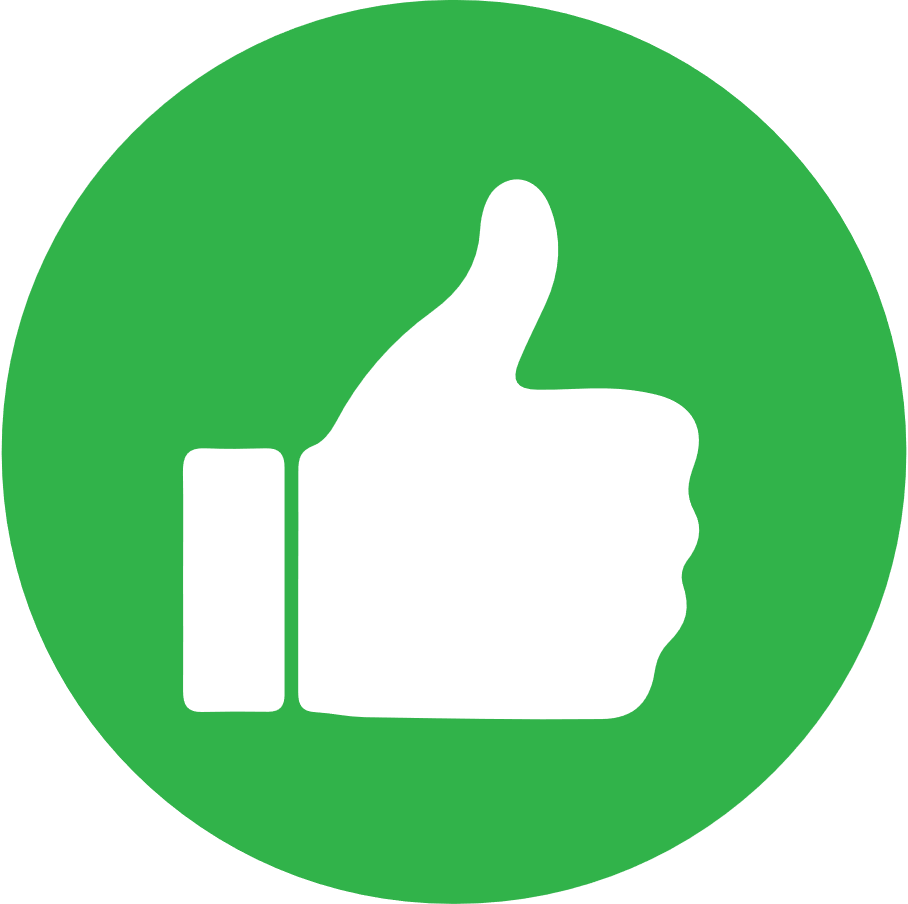 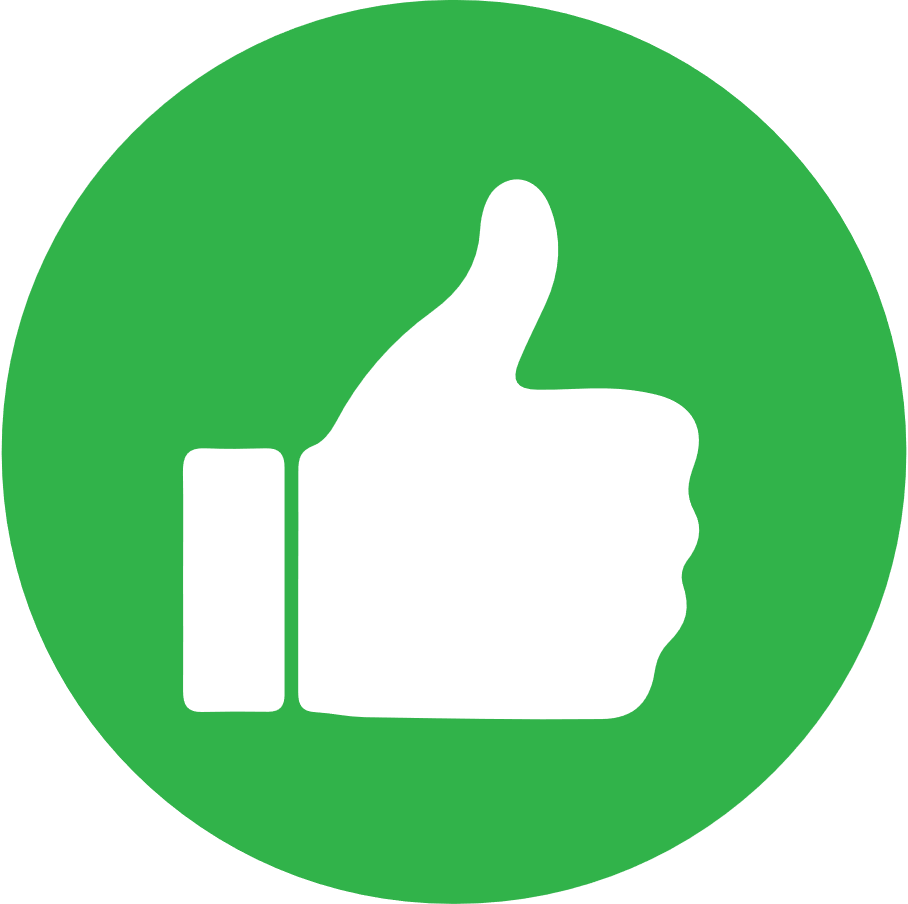 Baja
Alta
Media
Asertividad de Alertas
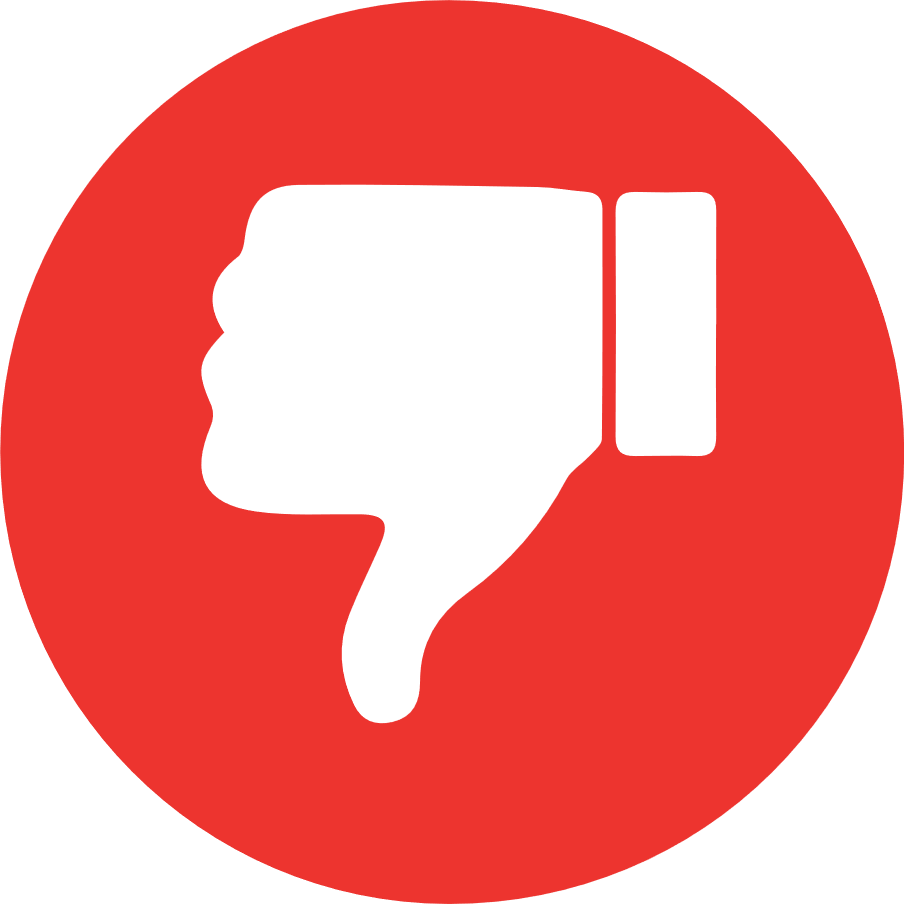 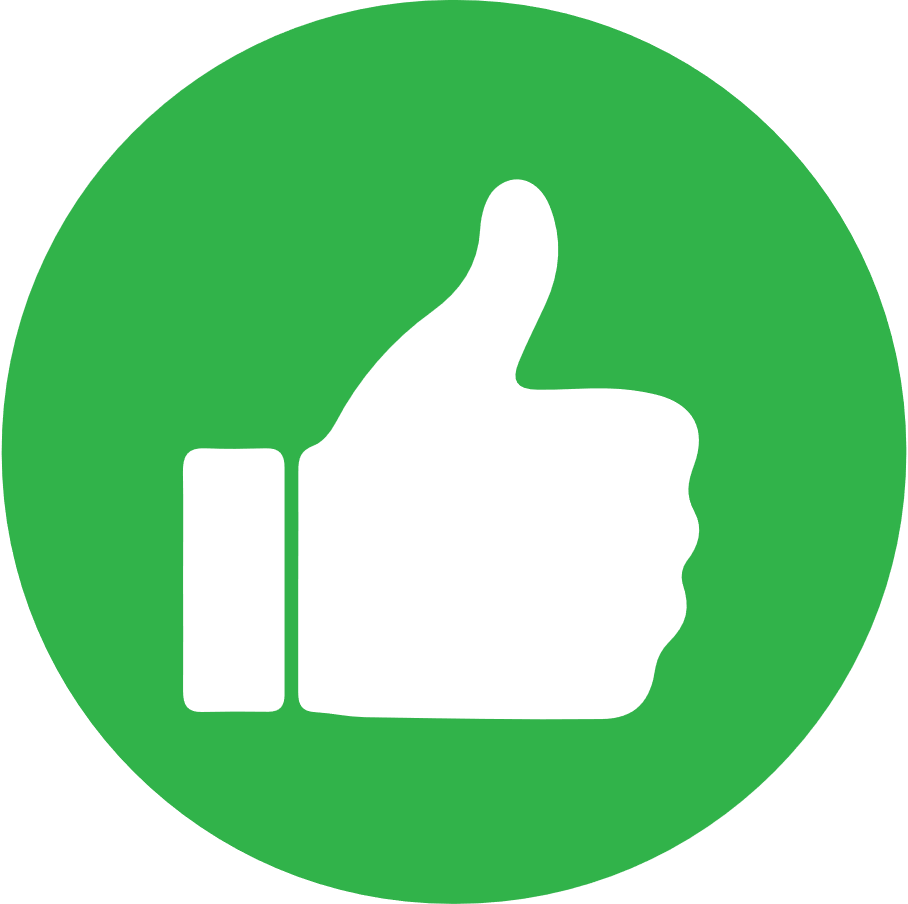 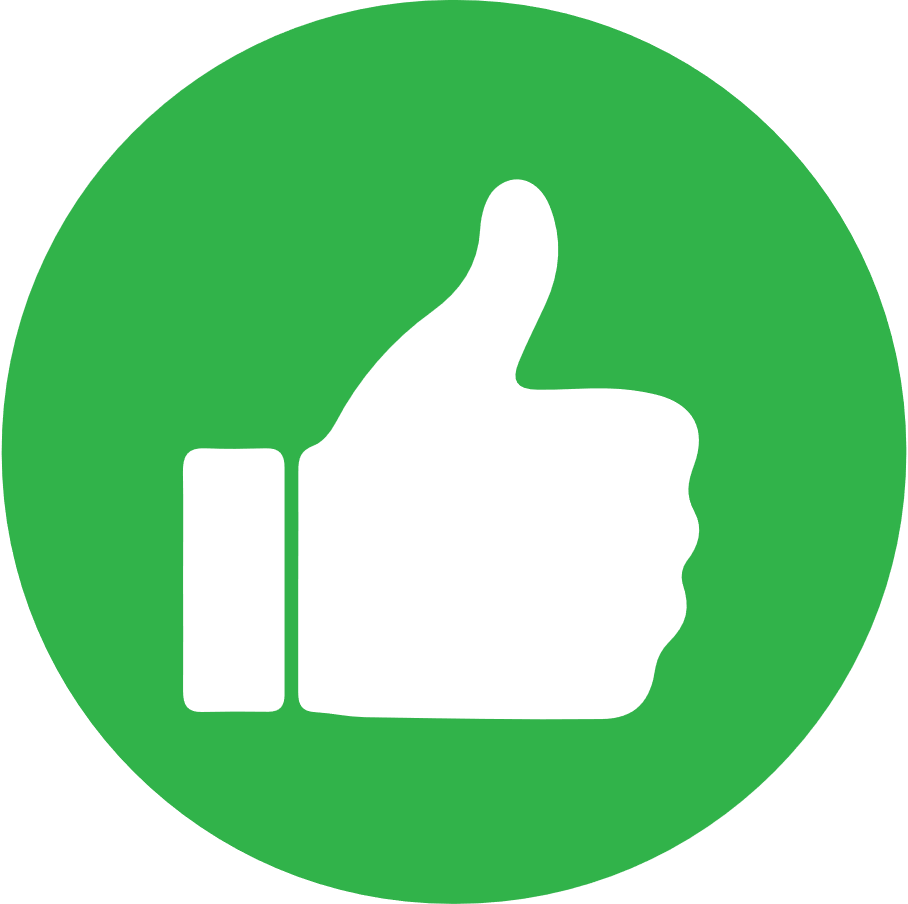 25% - 75%
50% - 85%
> 95%
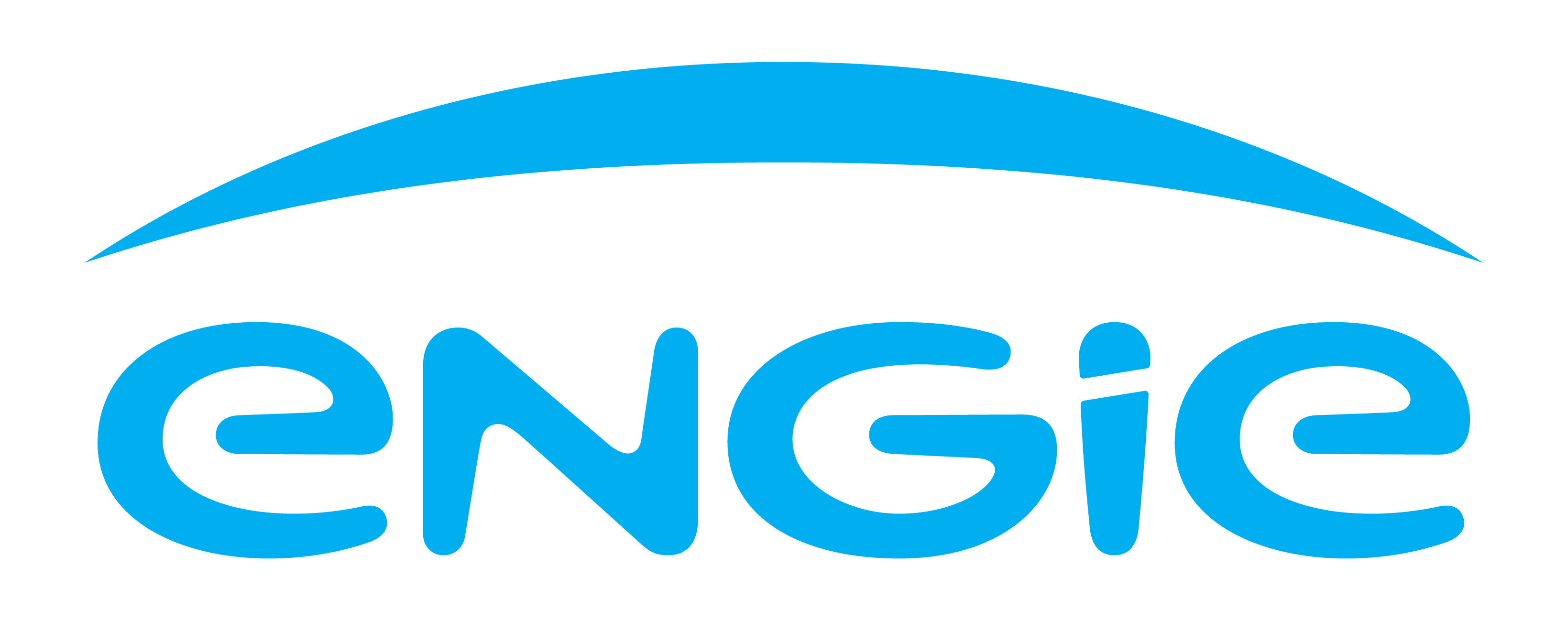 Historia de éxito: Digital Twin en Planta Solar
Mercado
activos
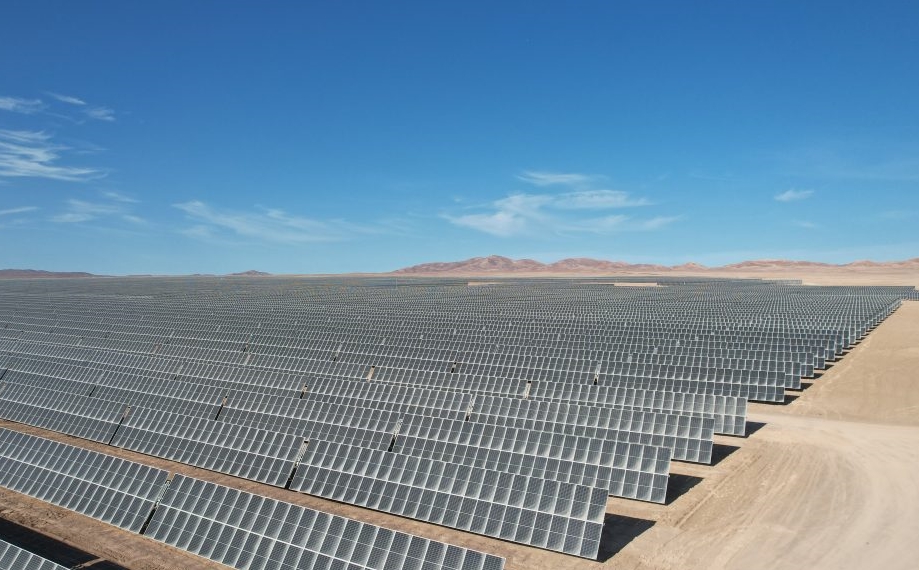 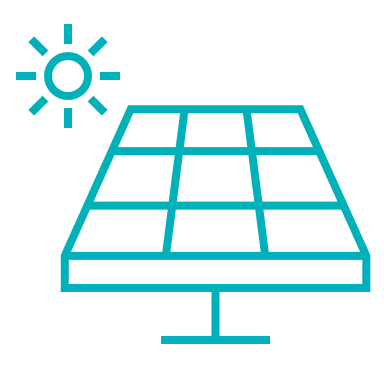 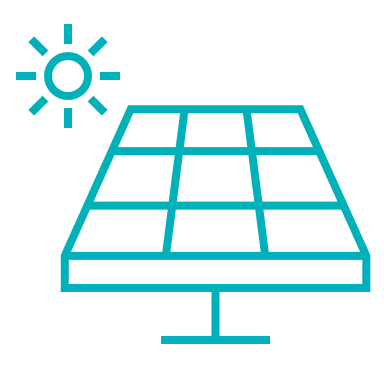 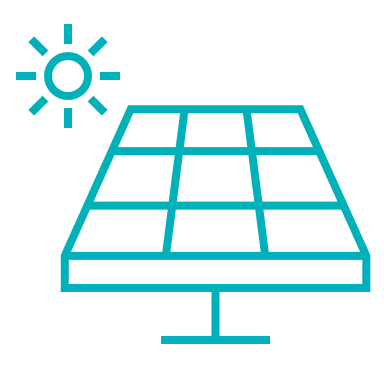 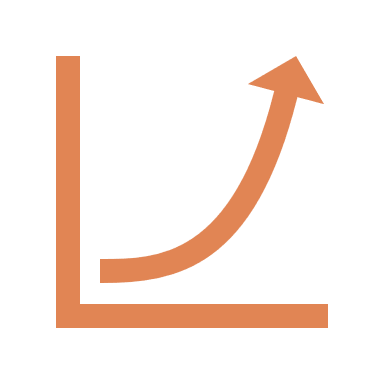 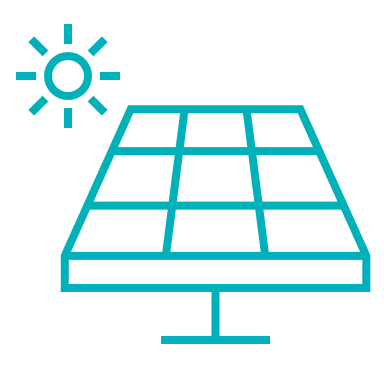 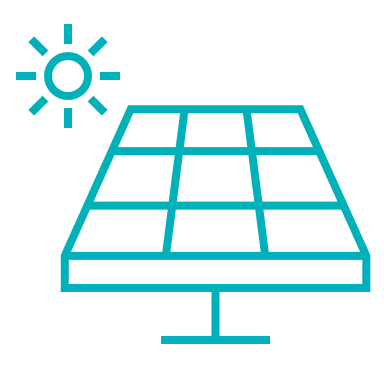 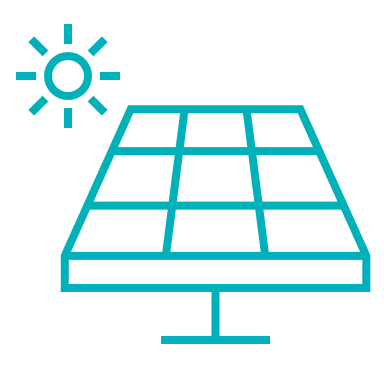 Gran cantidad de equipos 
Alto nivel de repetición
Baja intensidad de mantenimiento
Rápido y emergente crecimiento
Alta competencia
gente
datos
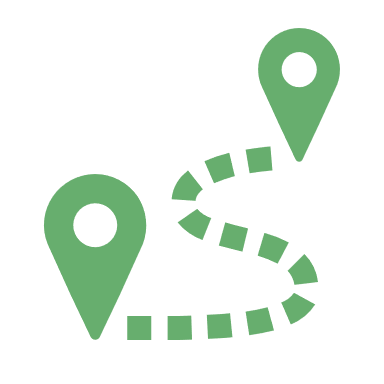 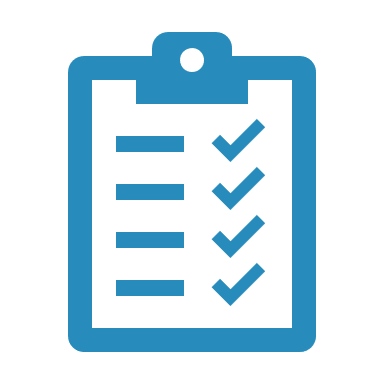 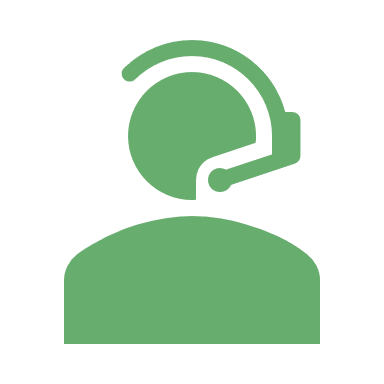 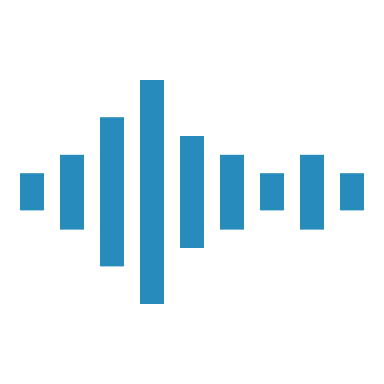 3 o 4 personas por planta
Operación remota
Mantenimiento usando dispositivos móviles
Curvas de rendimiento
Registros de mantenimiento
Mediciones en tiempo real
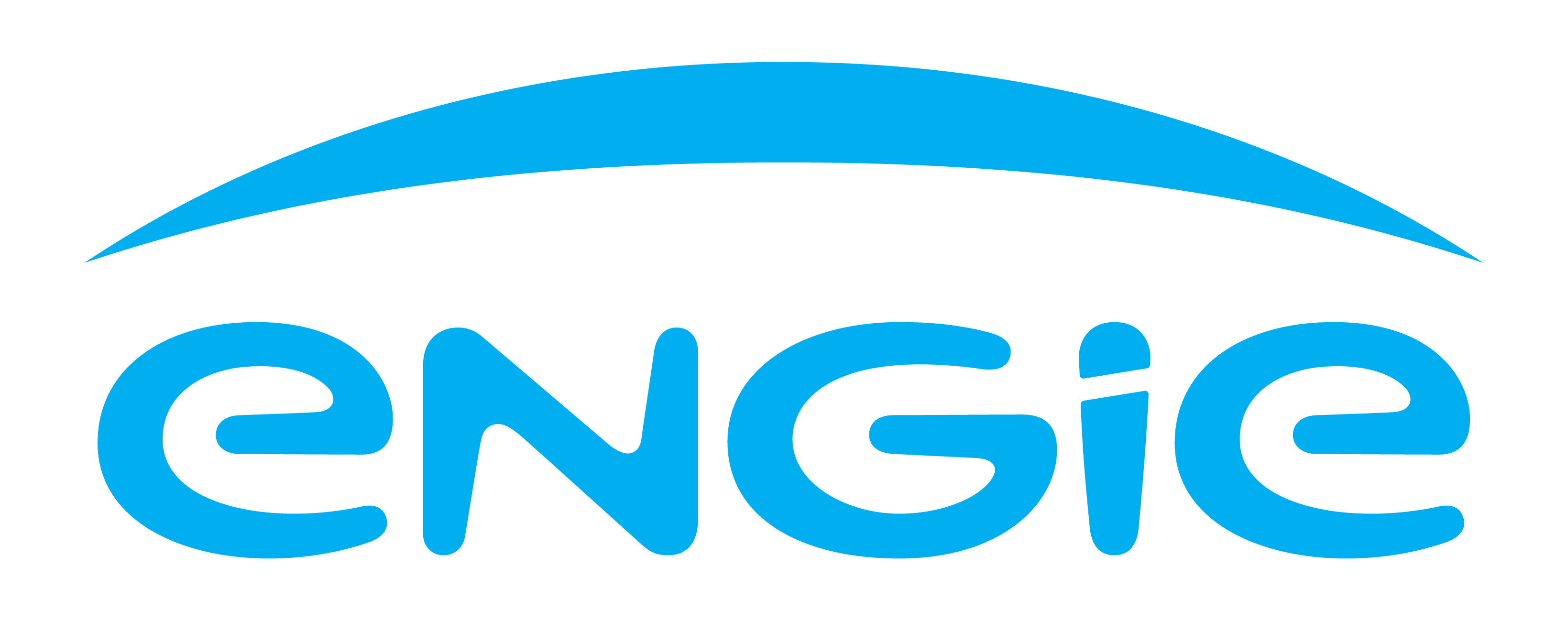 Historia de éxito: Digital Twin en Planta Solar
100%
Alertas reales, precisas y confiables
El rápido proceso de implementación, la precisión de la detección de eventos y la medición precisa del impacto de las actividades de mantenimiento en la salud de los activos superaron con creces nuestras expectativas.
DURACIÓN DEL PROYECTO
AHORRO EN TIEMPO
-35%
7 meses
4 meses de preparación
3 meses de uso en producción
-25% en actividades predictivas
-10% por rápido diagnostico
PERDIDAS PRODUCCIÓN
EMISIONES DE CO2
-11%
-10%
Reemplazo rápido
Alertas sobre limpieza y desgaste
Evitar viajes innecesarios de la cuadrilla de mantenimiento
Activos donde se recomienda aplicar iDDS
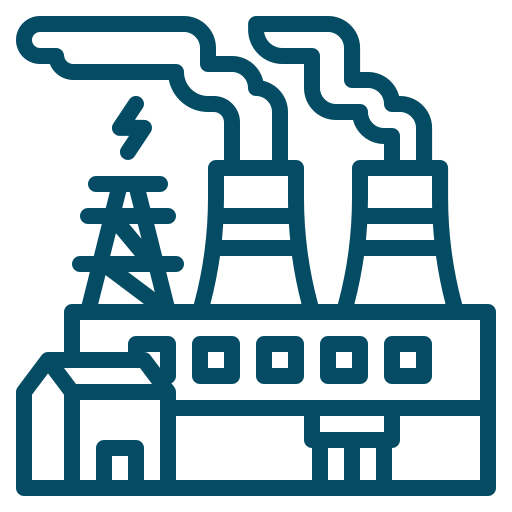 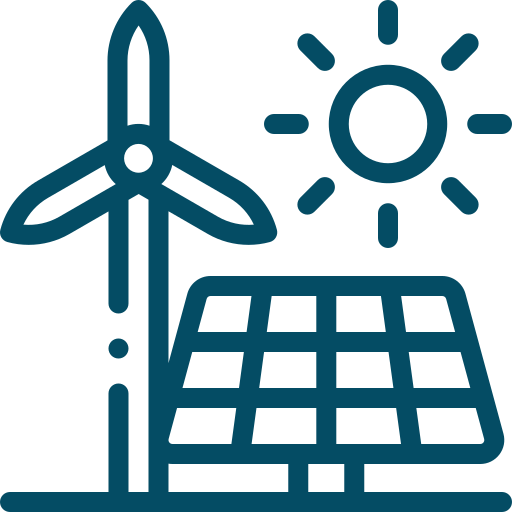 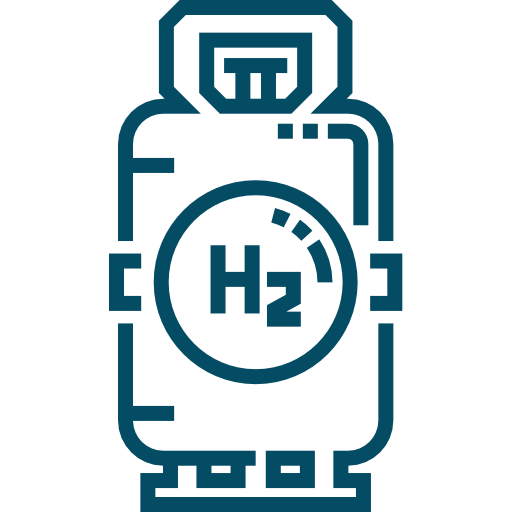 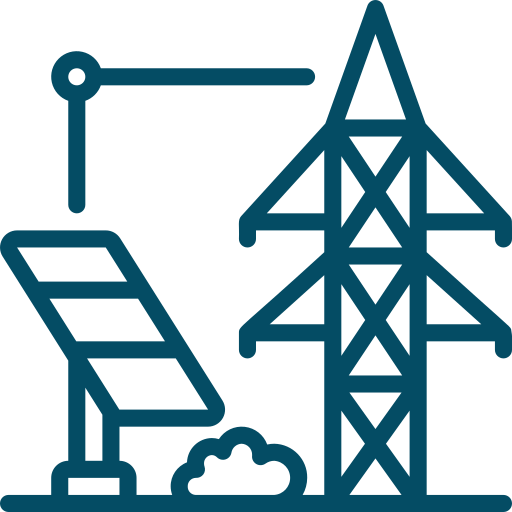 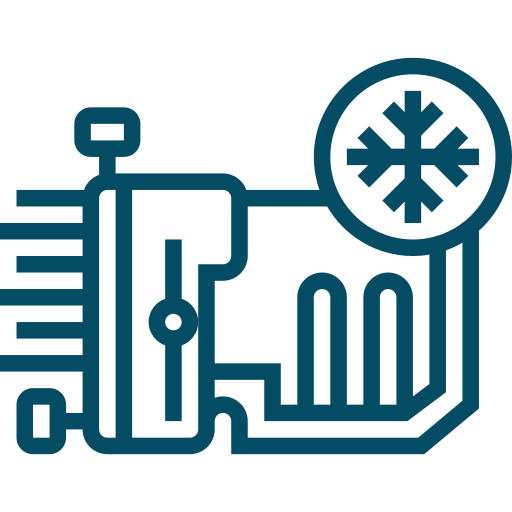 Softwares disponibles en el mercado con enfoque DT
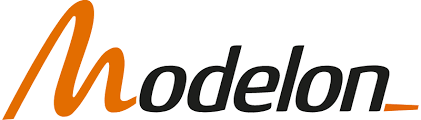 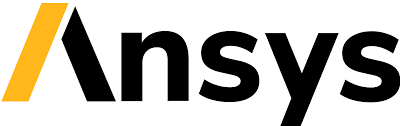 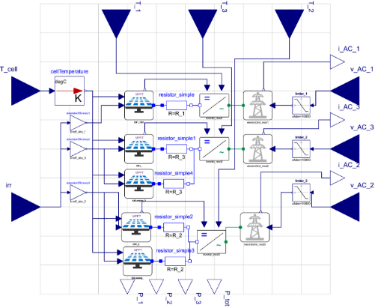 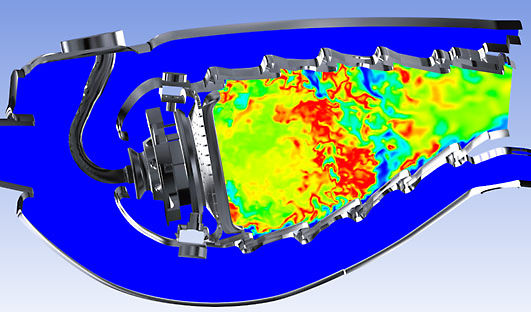 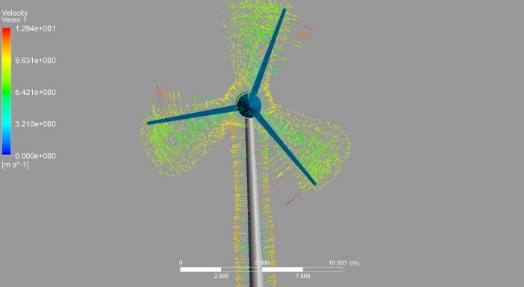 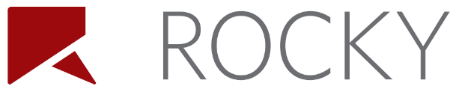 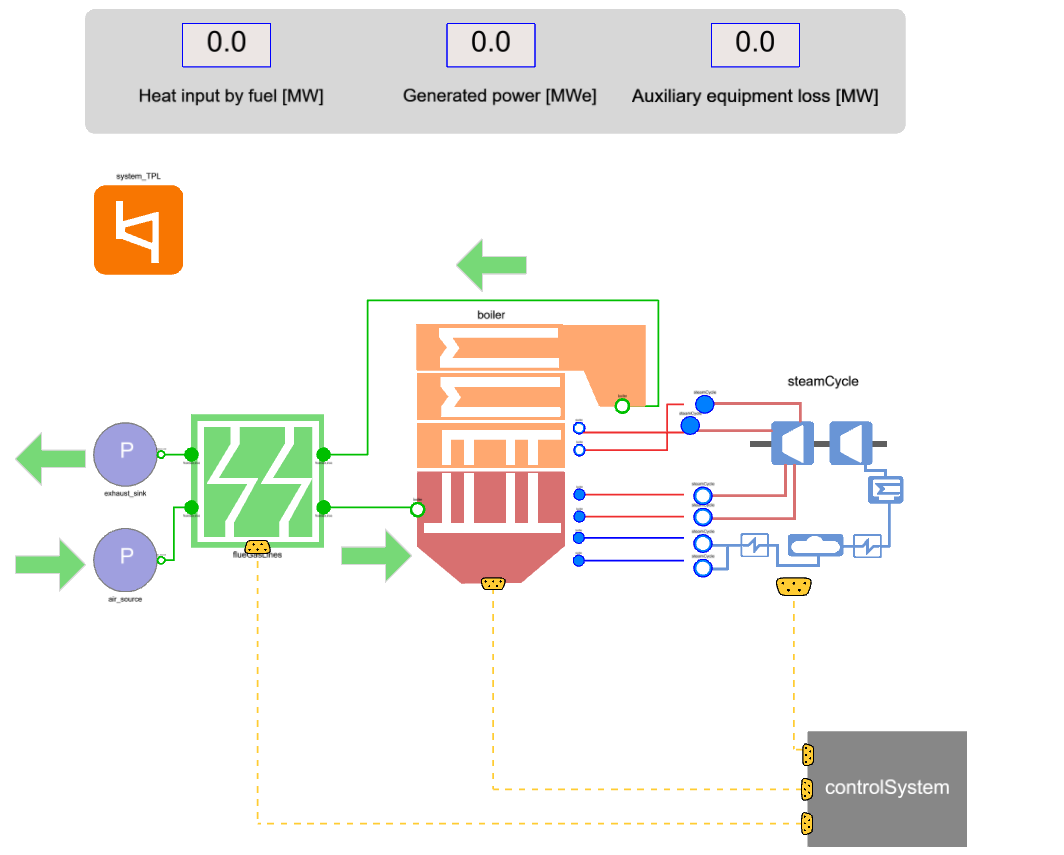 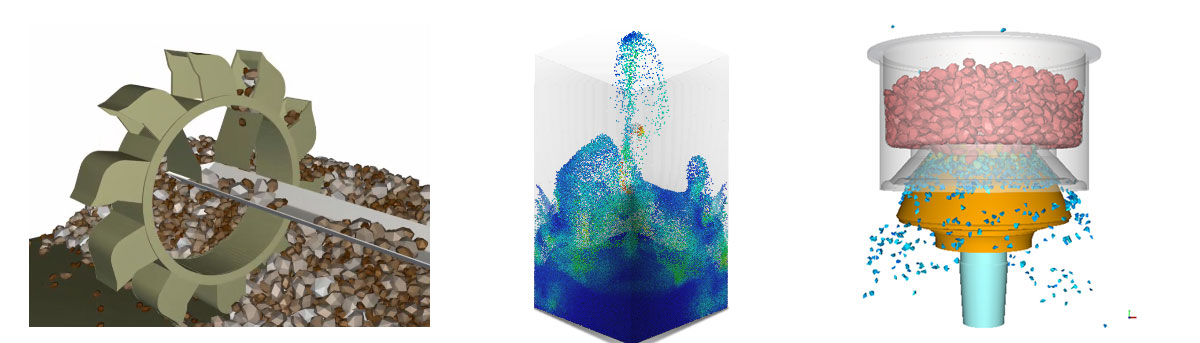 Aspectos que hacen la diferencia en un proyecto DT
No hay dependencia con datos históricos (fallas o sensores)

Dedicación eficiente de los expertos de mantenimiento (solo en la etapa inicial)

Casos de negocios con alta rentabilidad en un plazo de 3 años

Implementaciones de corta duración, entre 3 a 4 meses

Integración bidireccional con cualquier ERP o APM